«Цирк зажигает огни»
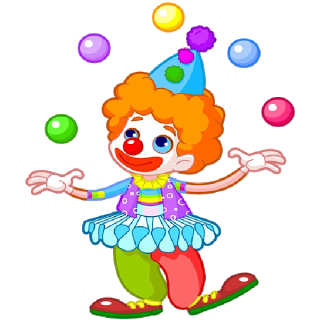 Игровое занятие кружка «здоровей-ка» с родителями
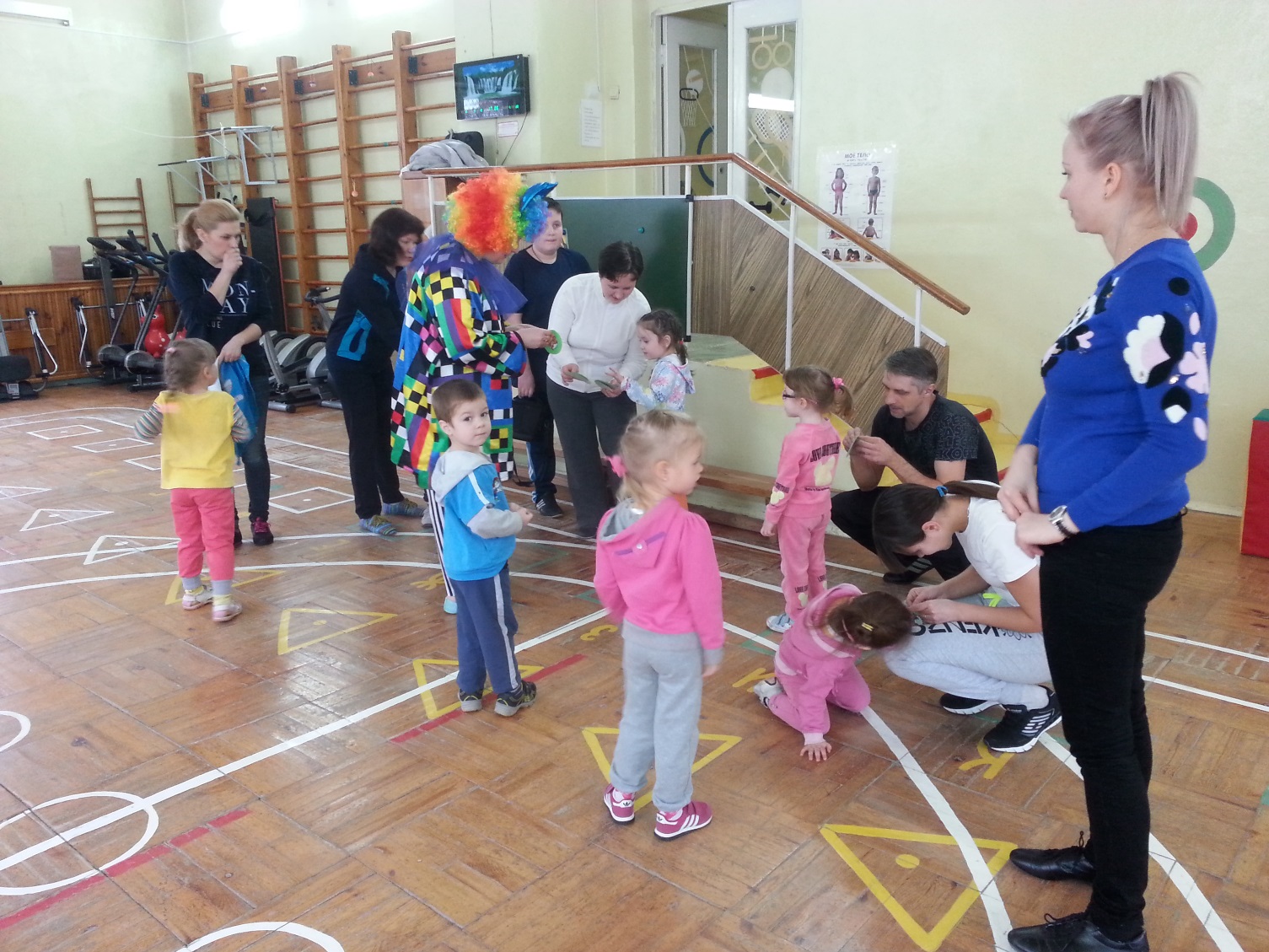 Превращение ребят в дрессированных зверят
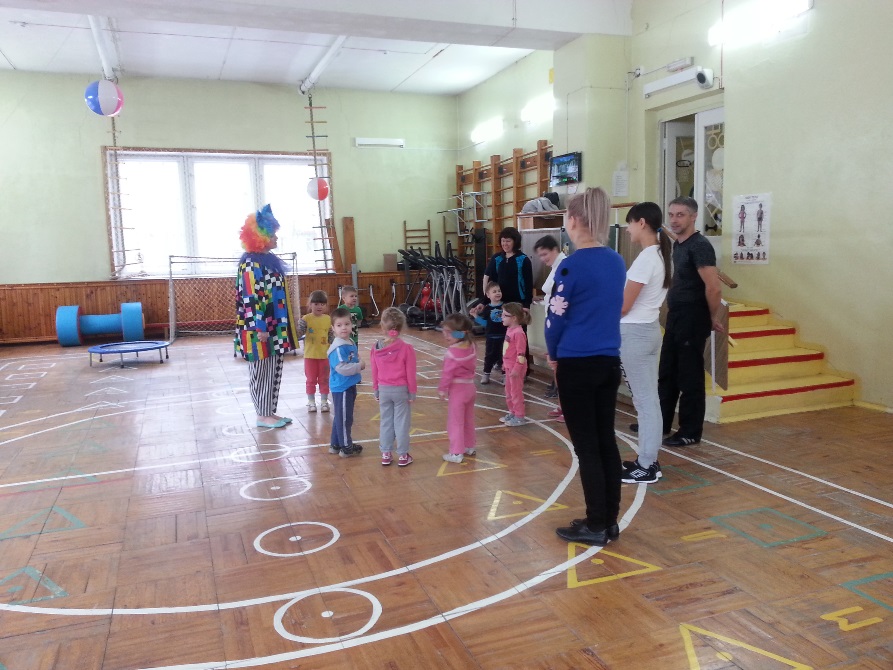 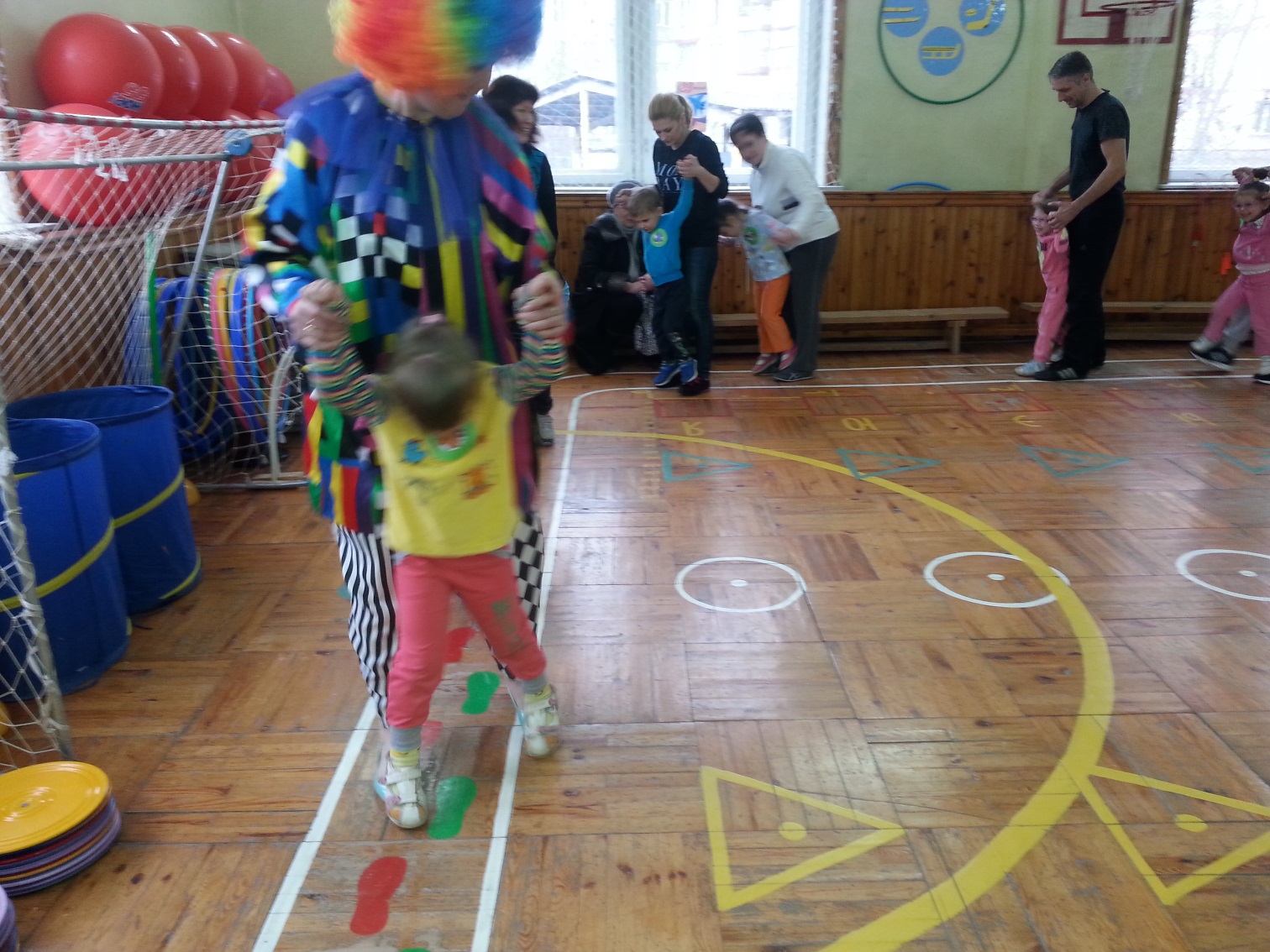 Дрессировщики идут и зверят с собой ведут
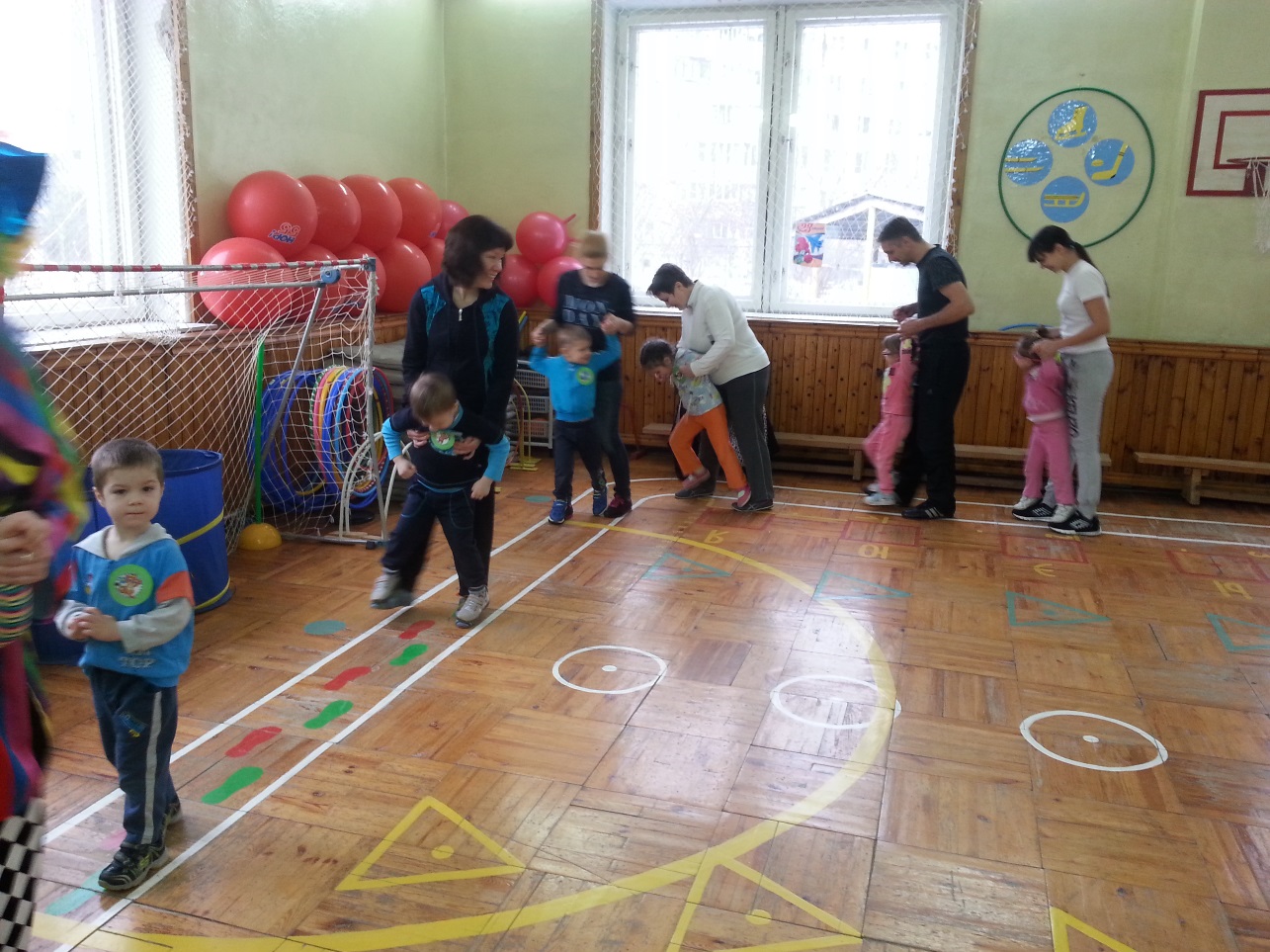 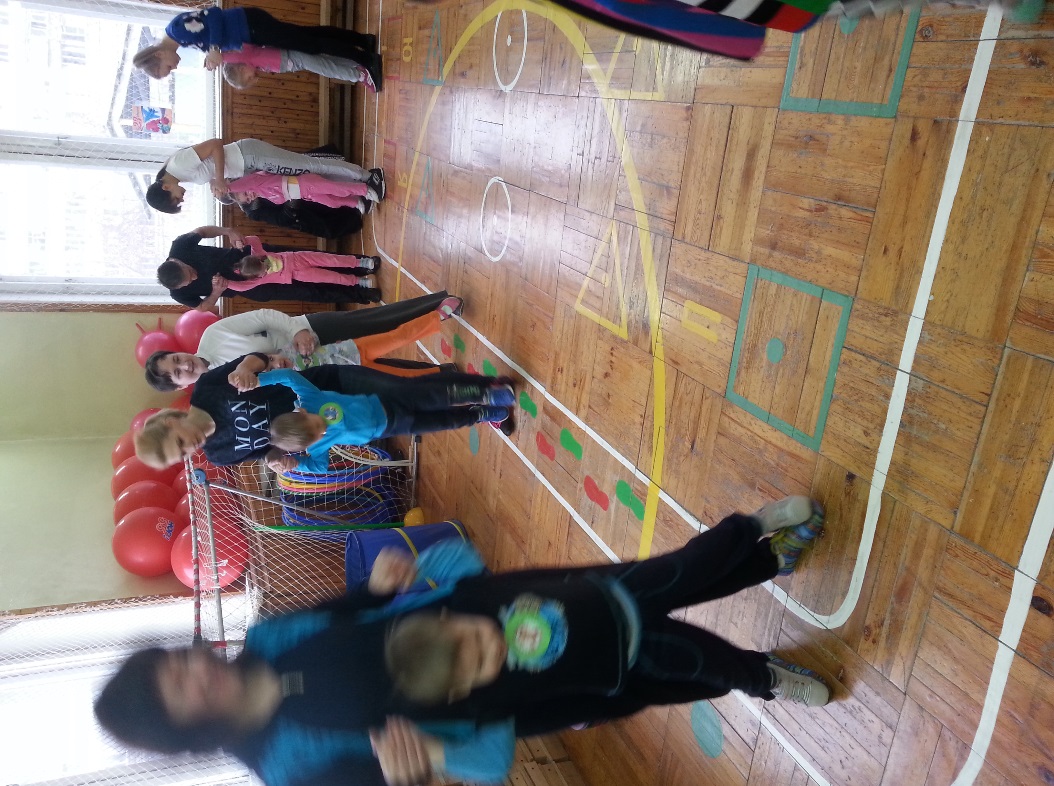 Зверята по арене пробегают и в воротики проползают
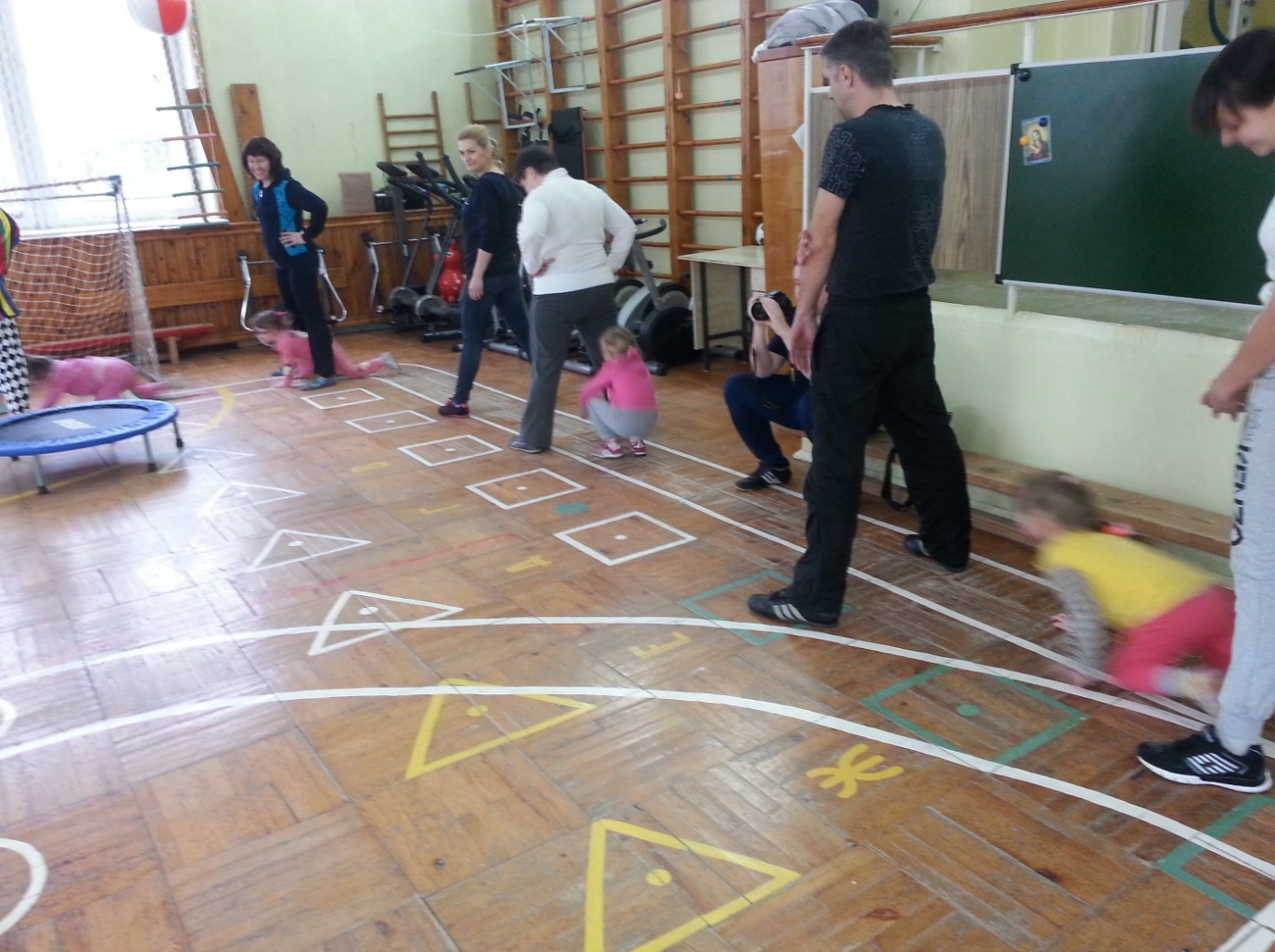 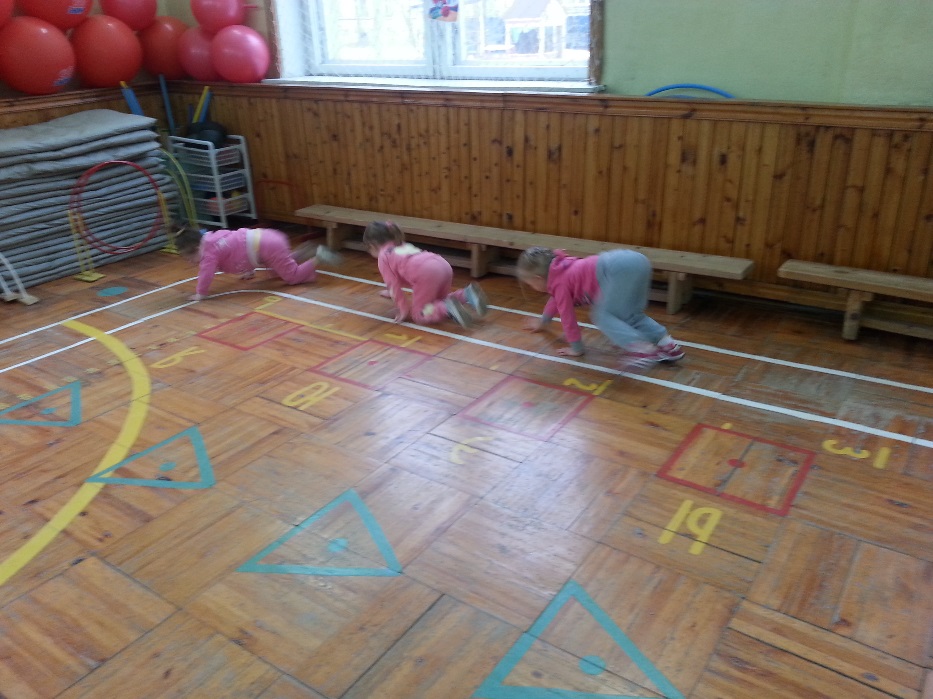 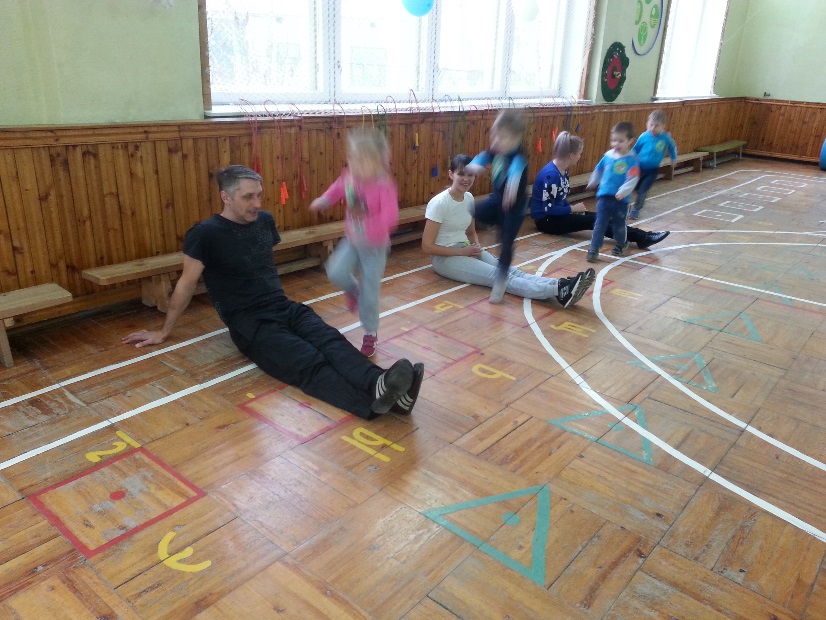 Веселые прыгуны
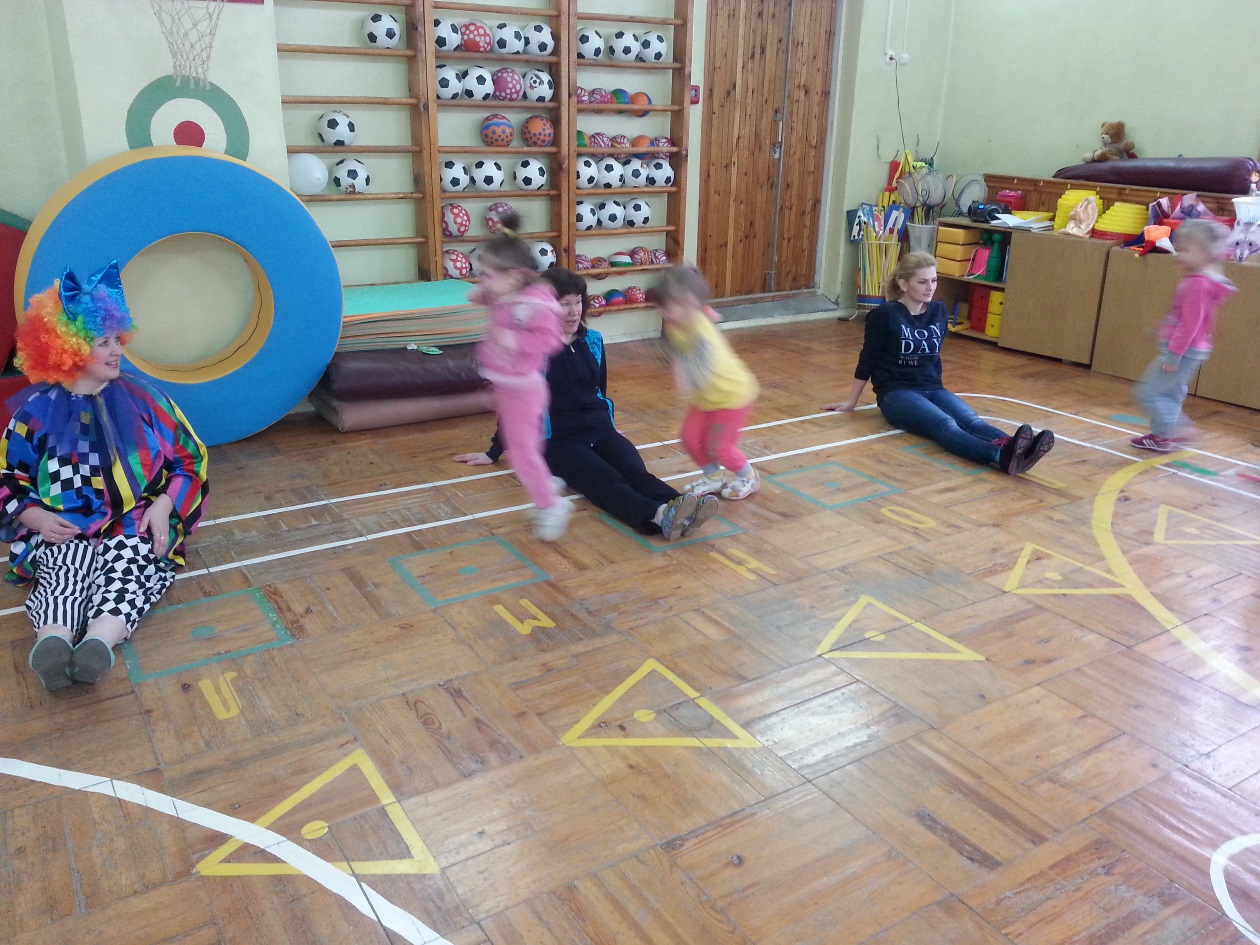 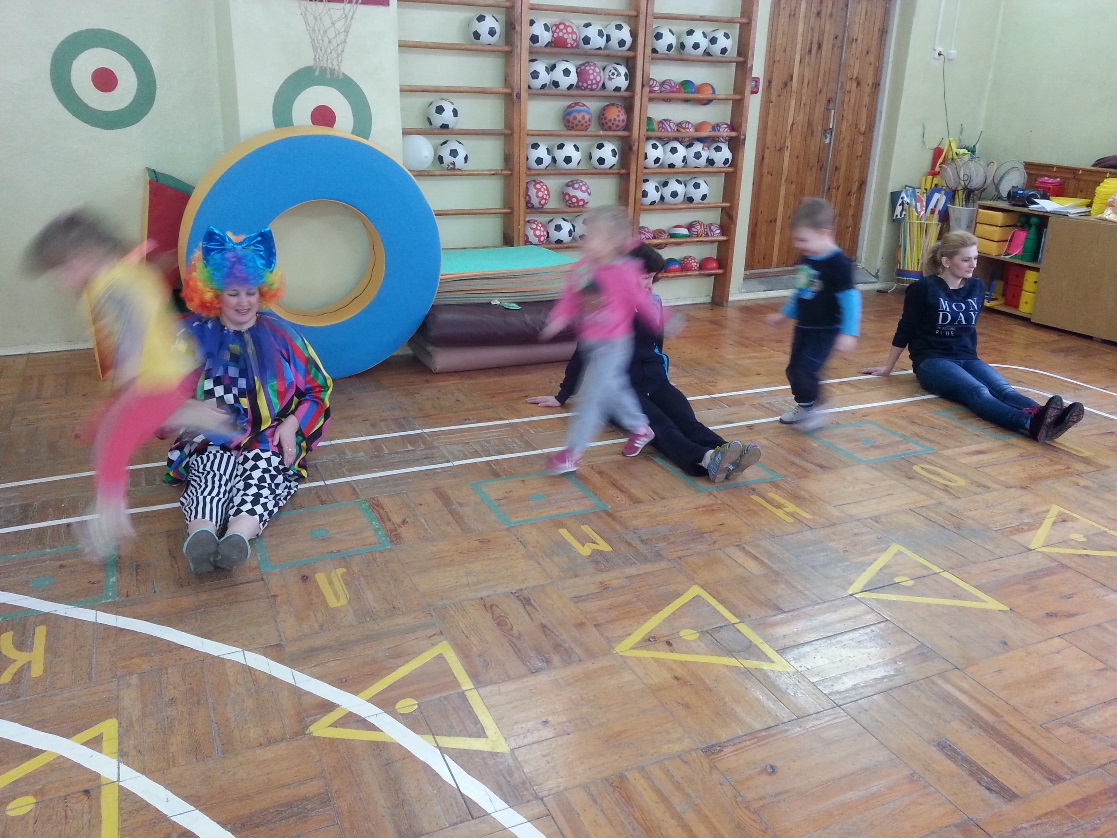 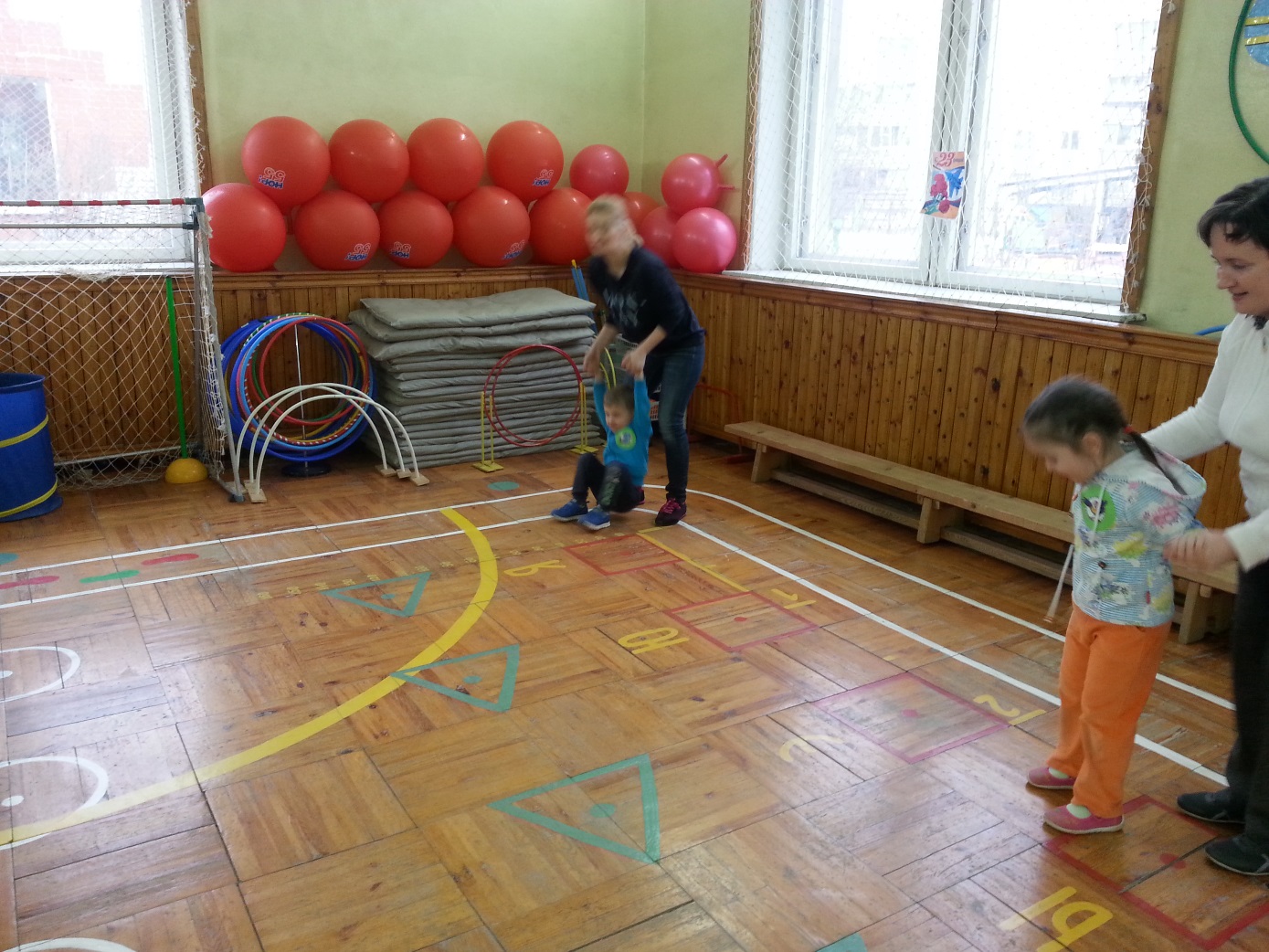 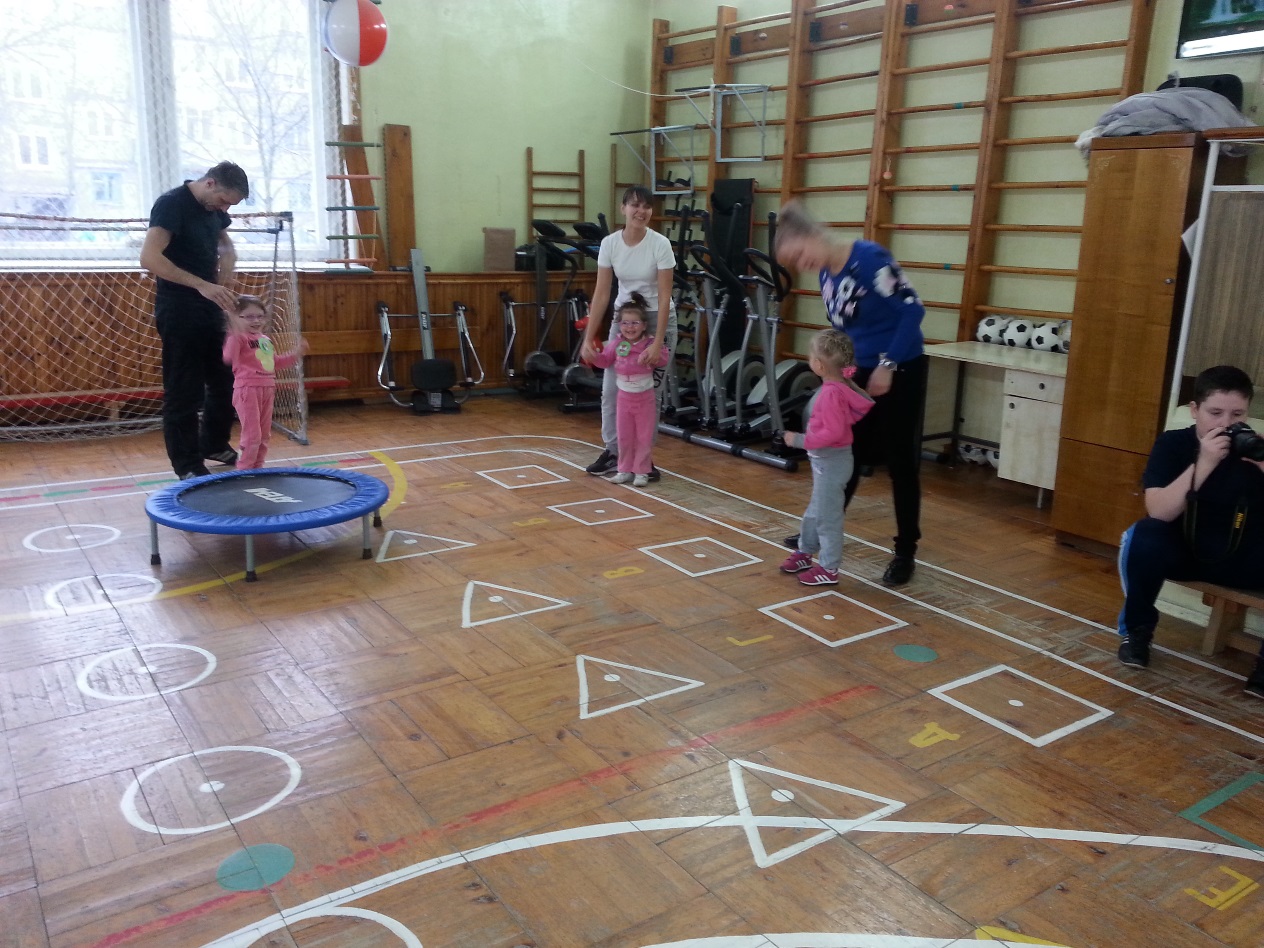 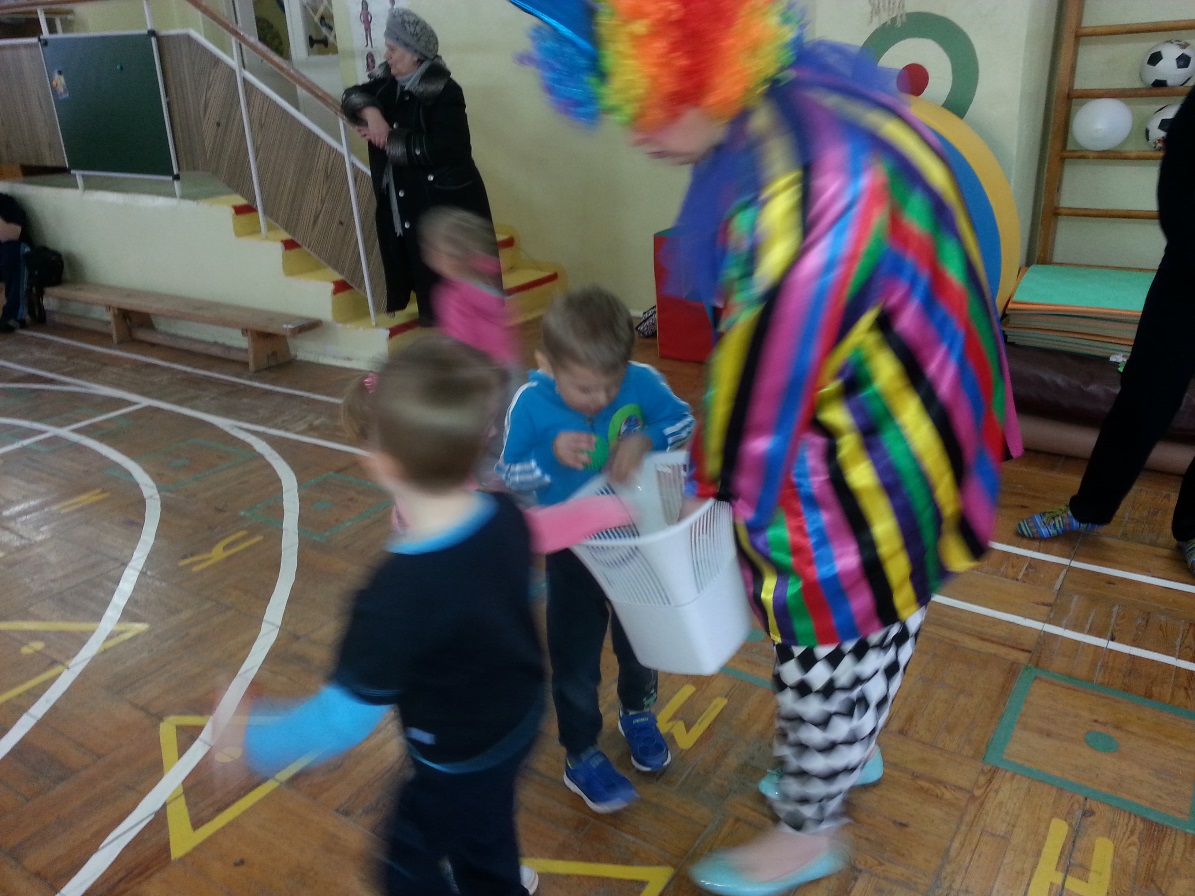 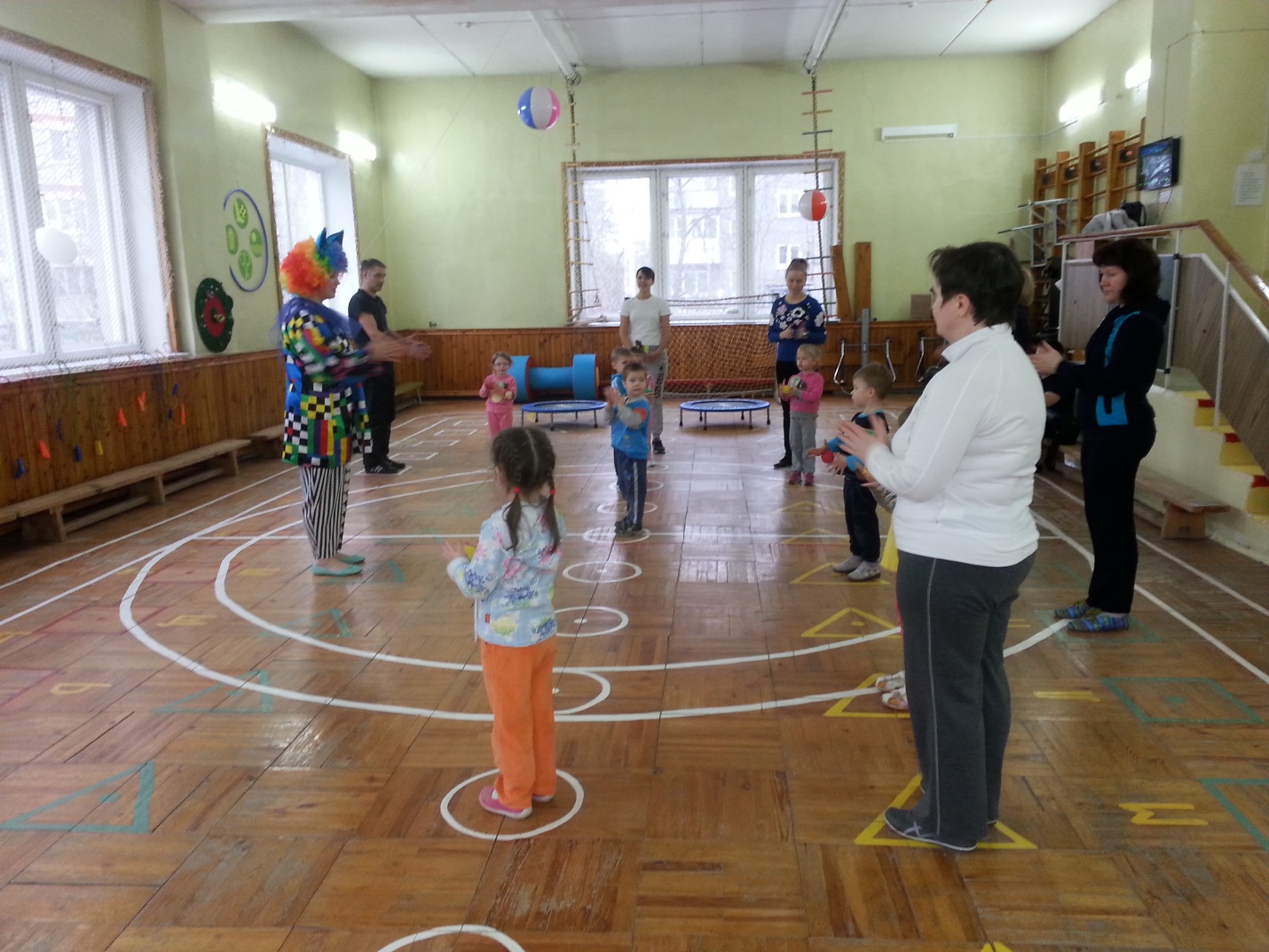 Массажные мячики берем и веселый массаж проведем
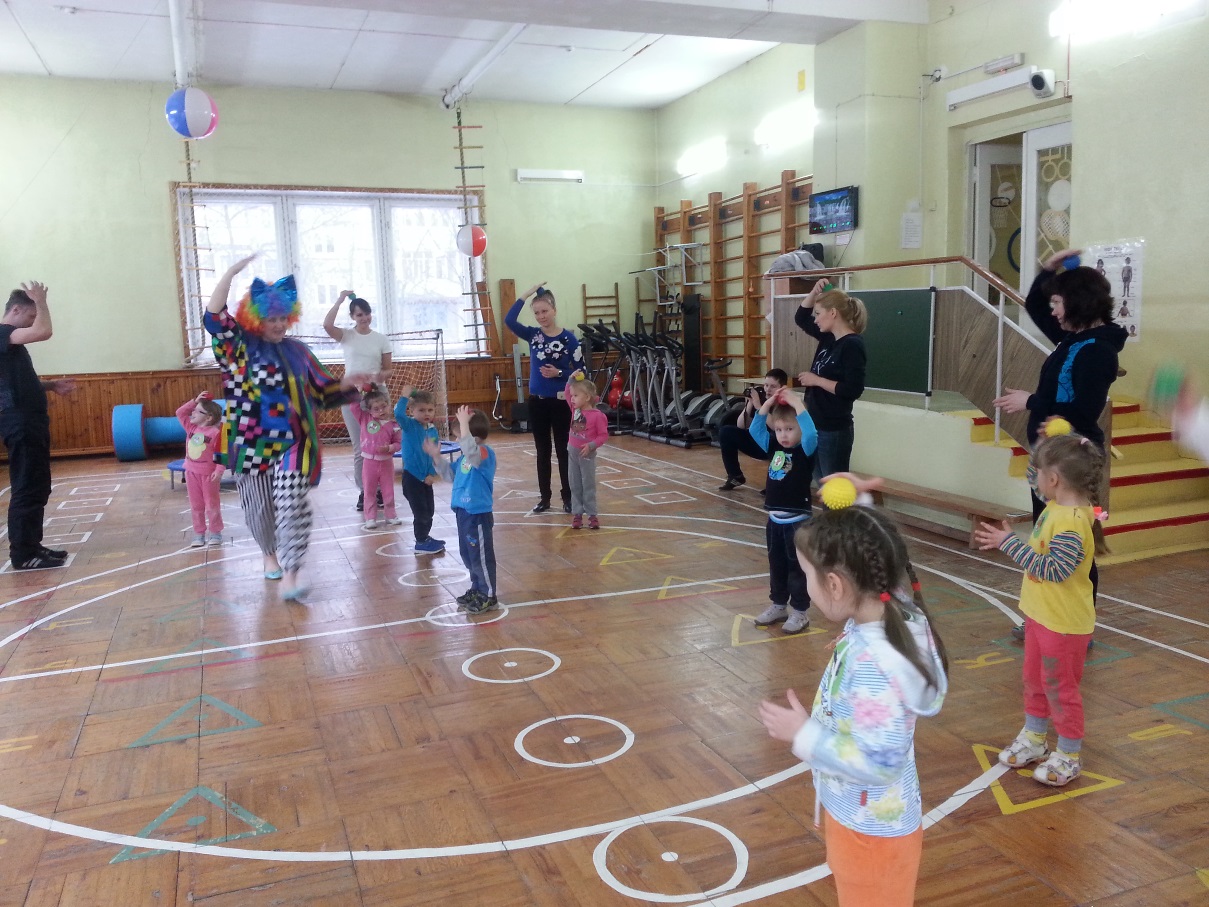 Этот шарик непростой,
Весь колючий, вот такой!
Меж ладошками кладем,
Им ладошки разотрем.
Вверх, вниз его катаем,
Свои ручки развиваем.
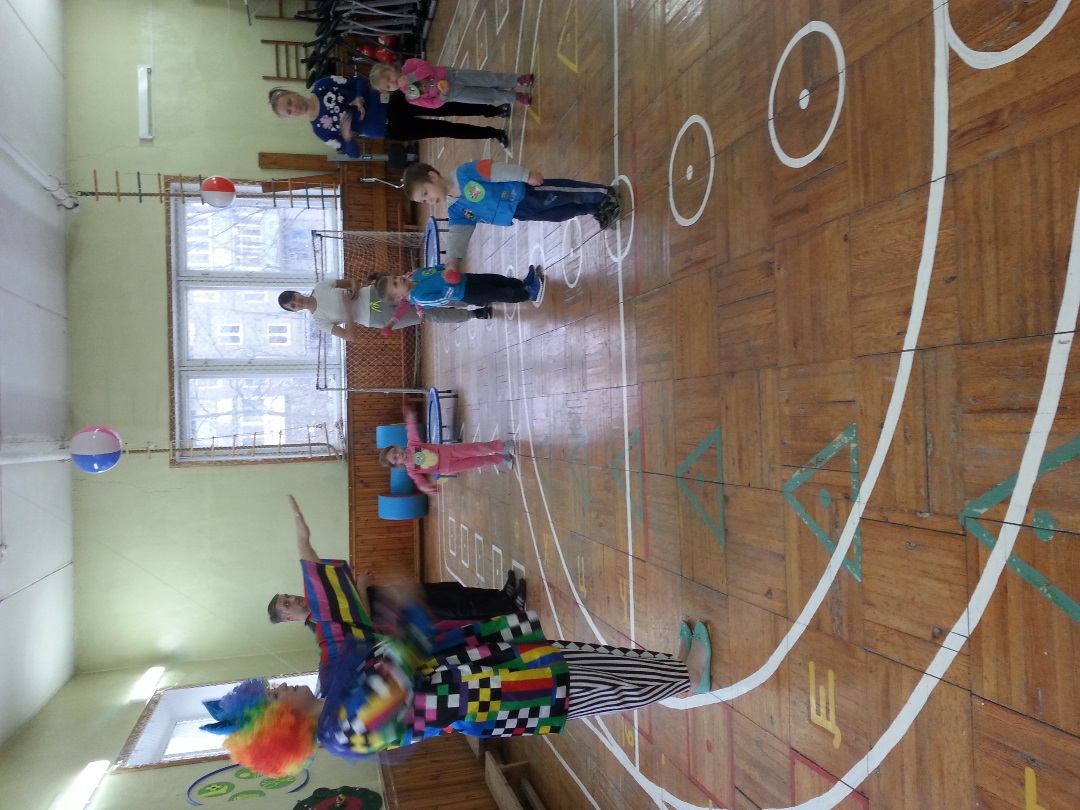 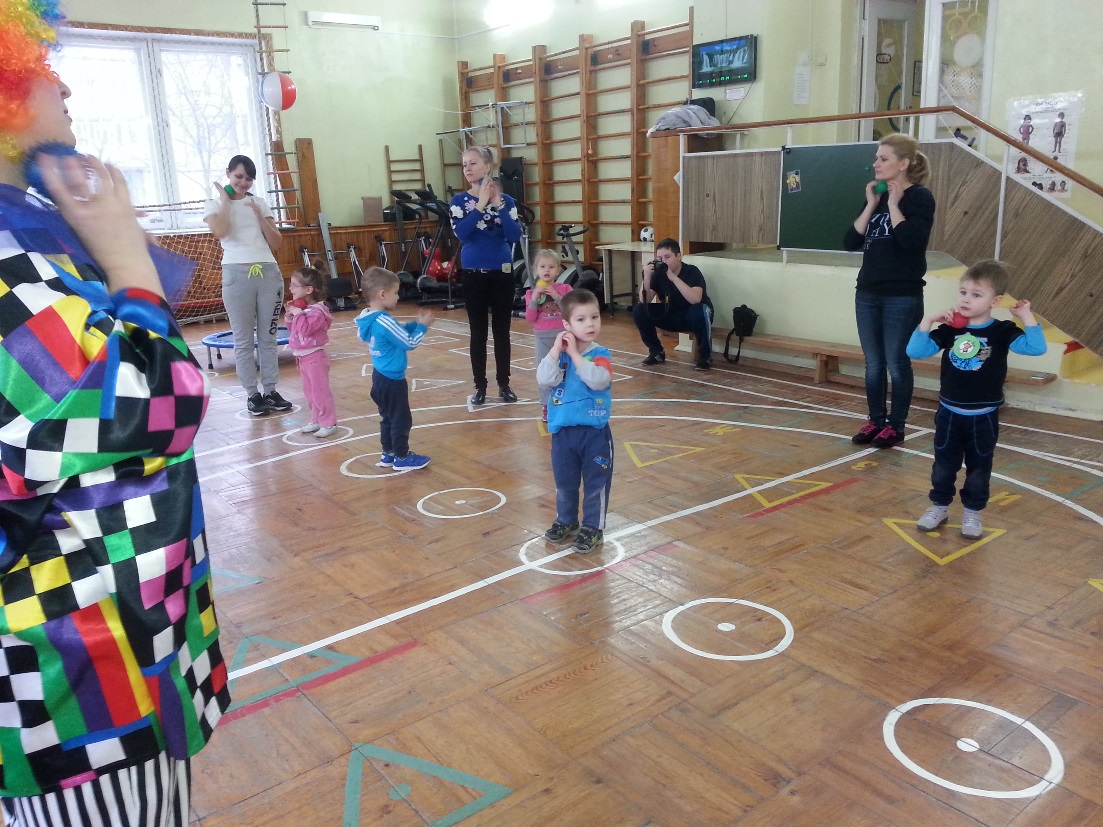 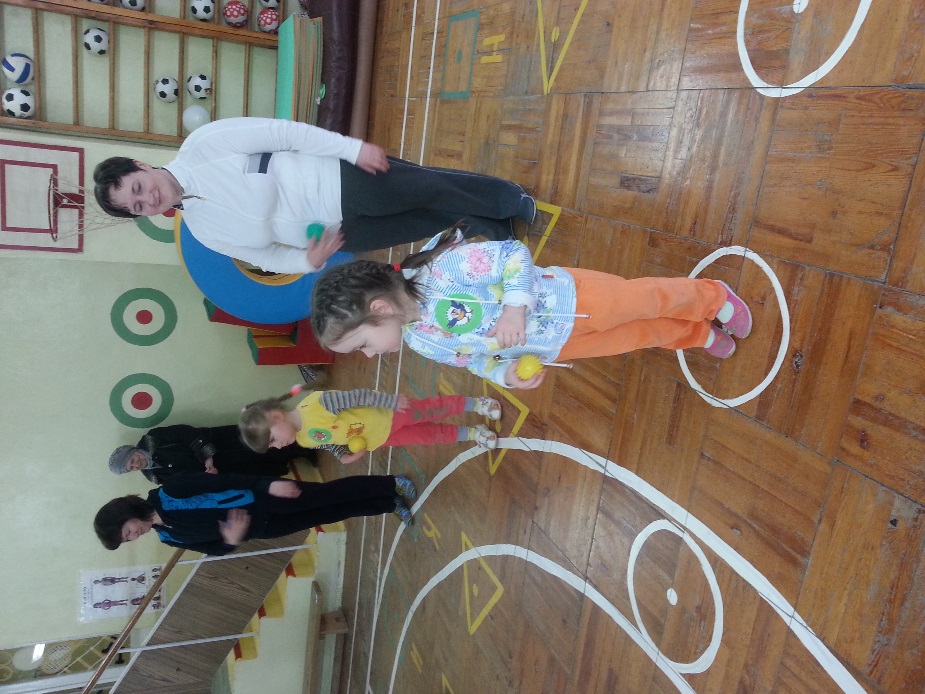 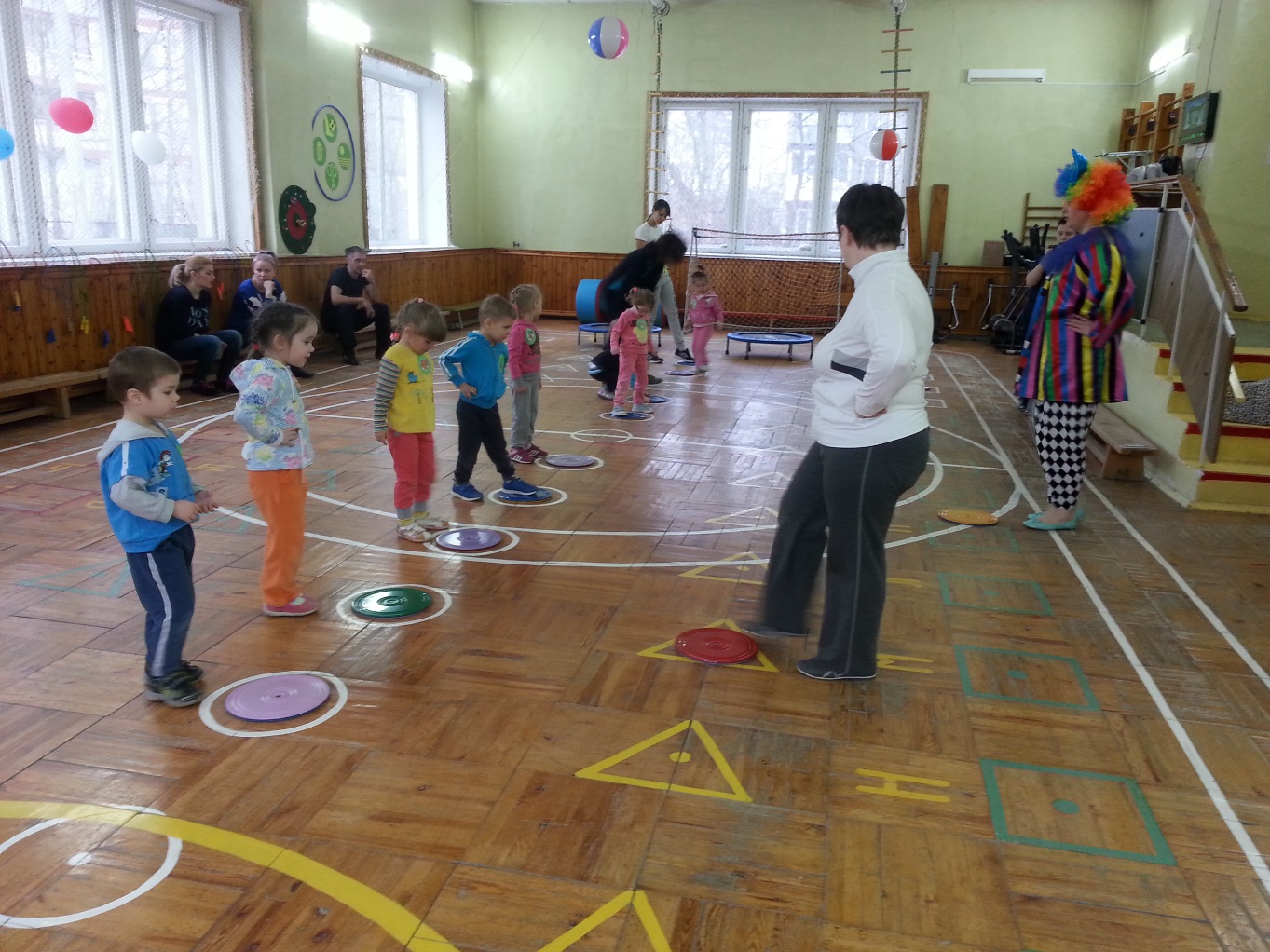 Упражнения на дисках здоровья
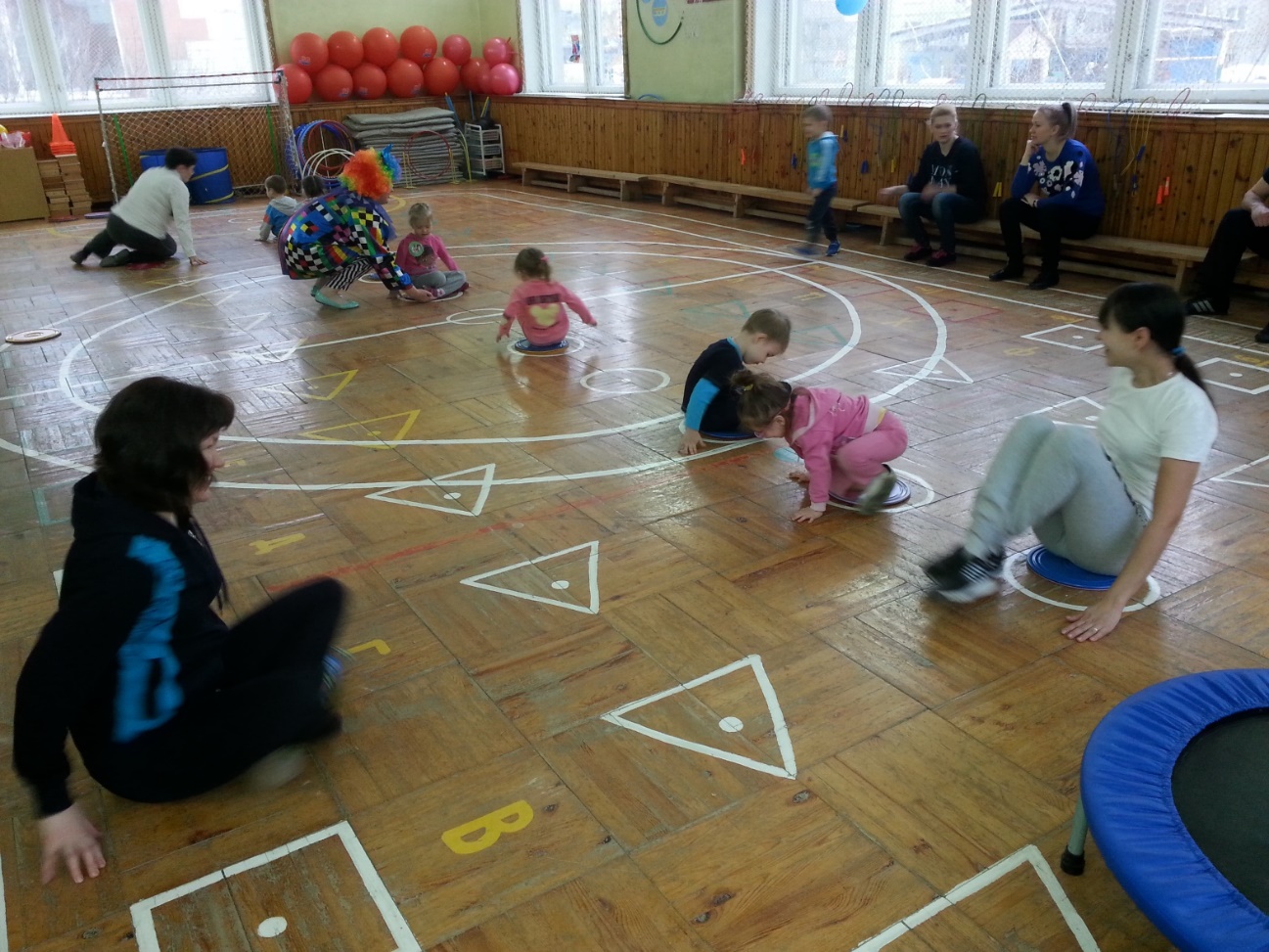 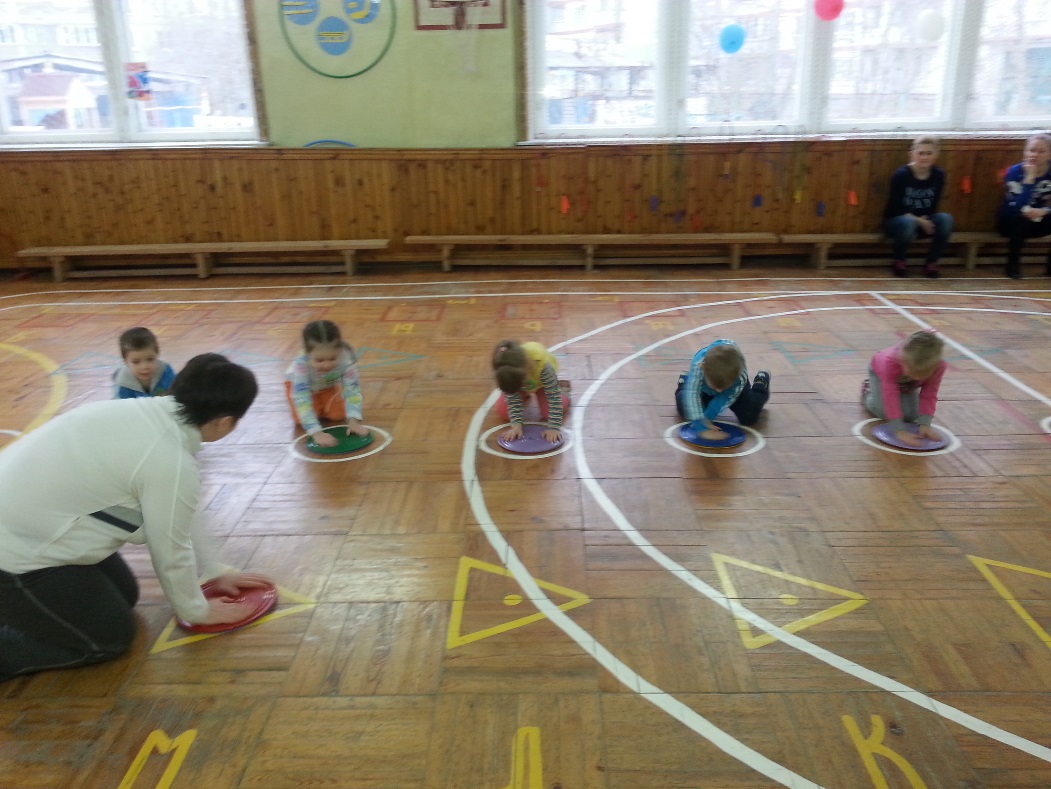 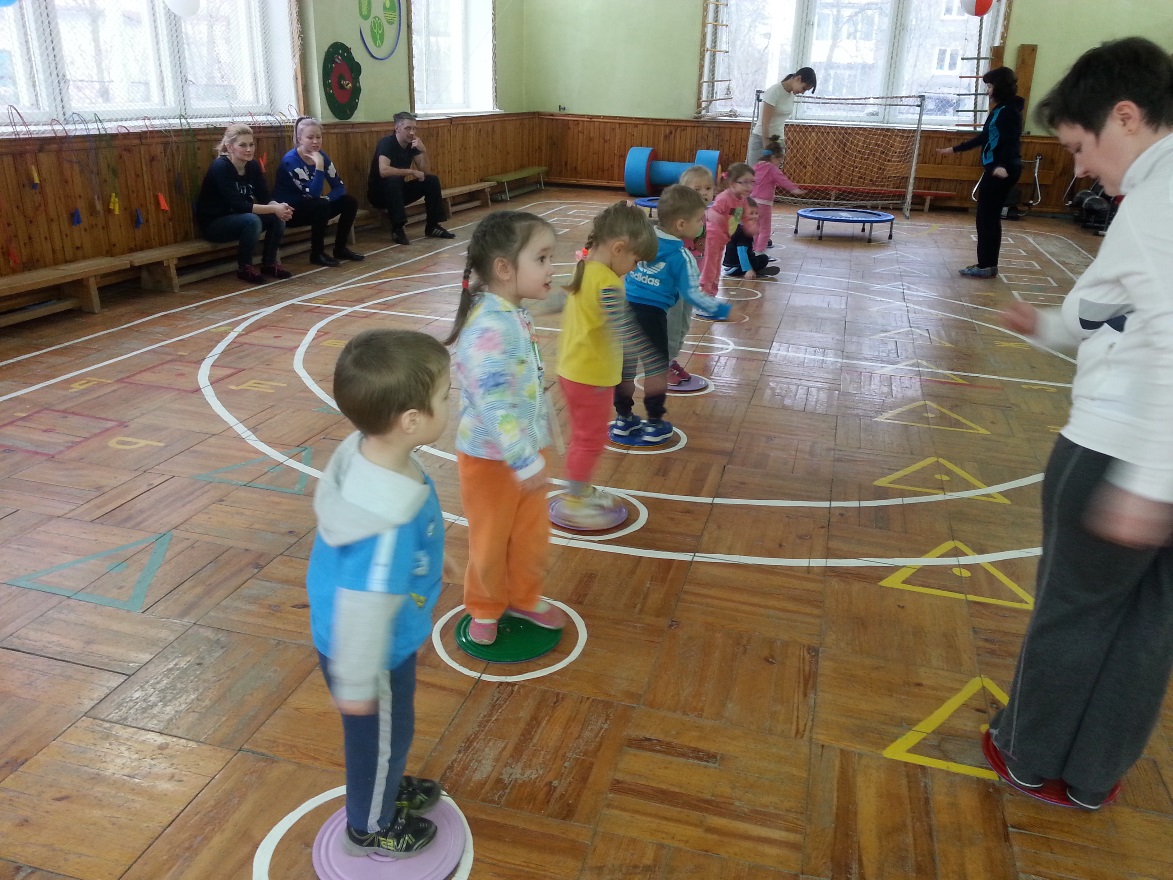 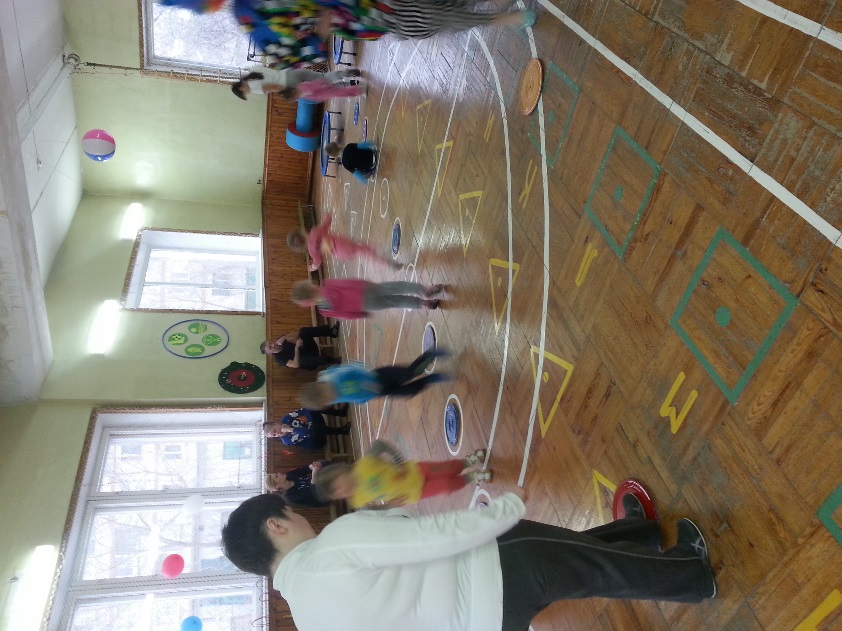 Ох непросто устоять, равновесие удержать
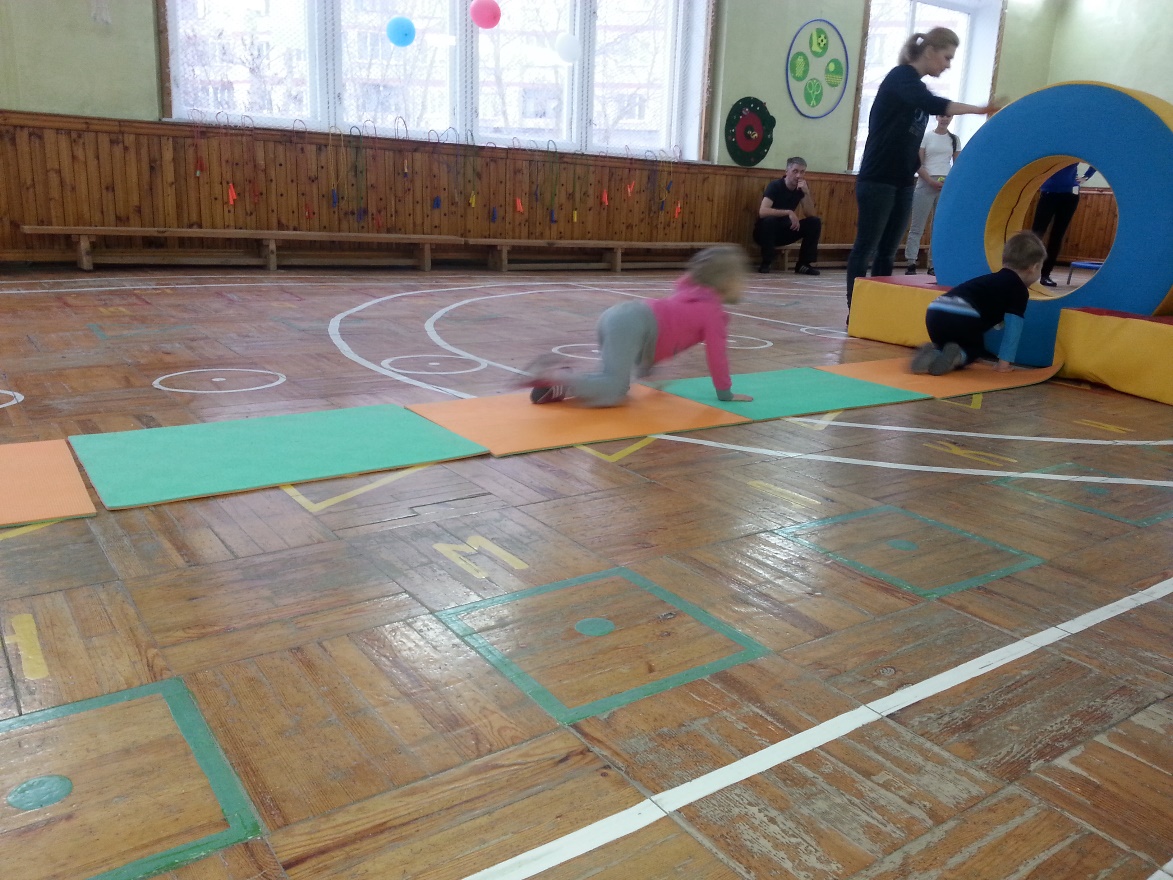 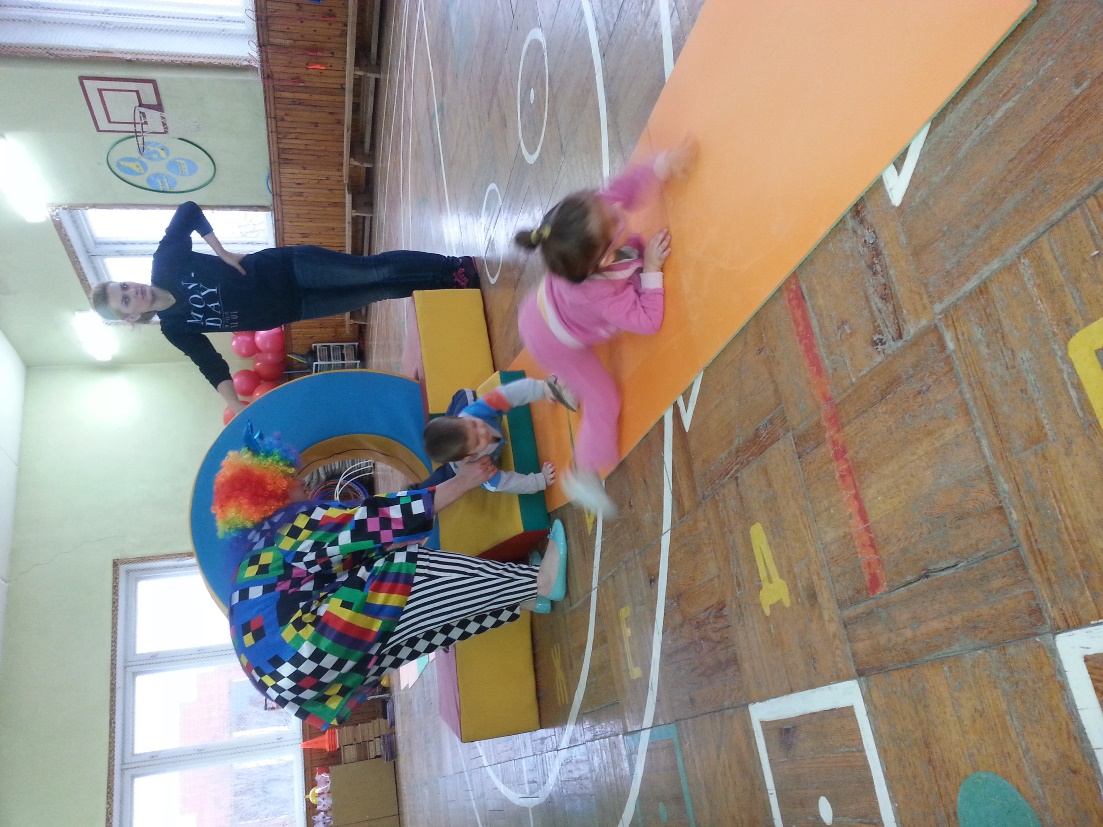 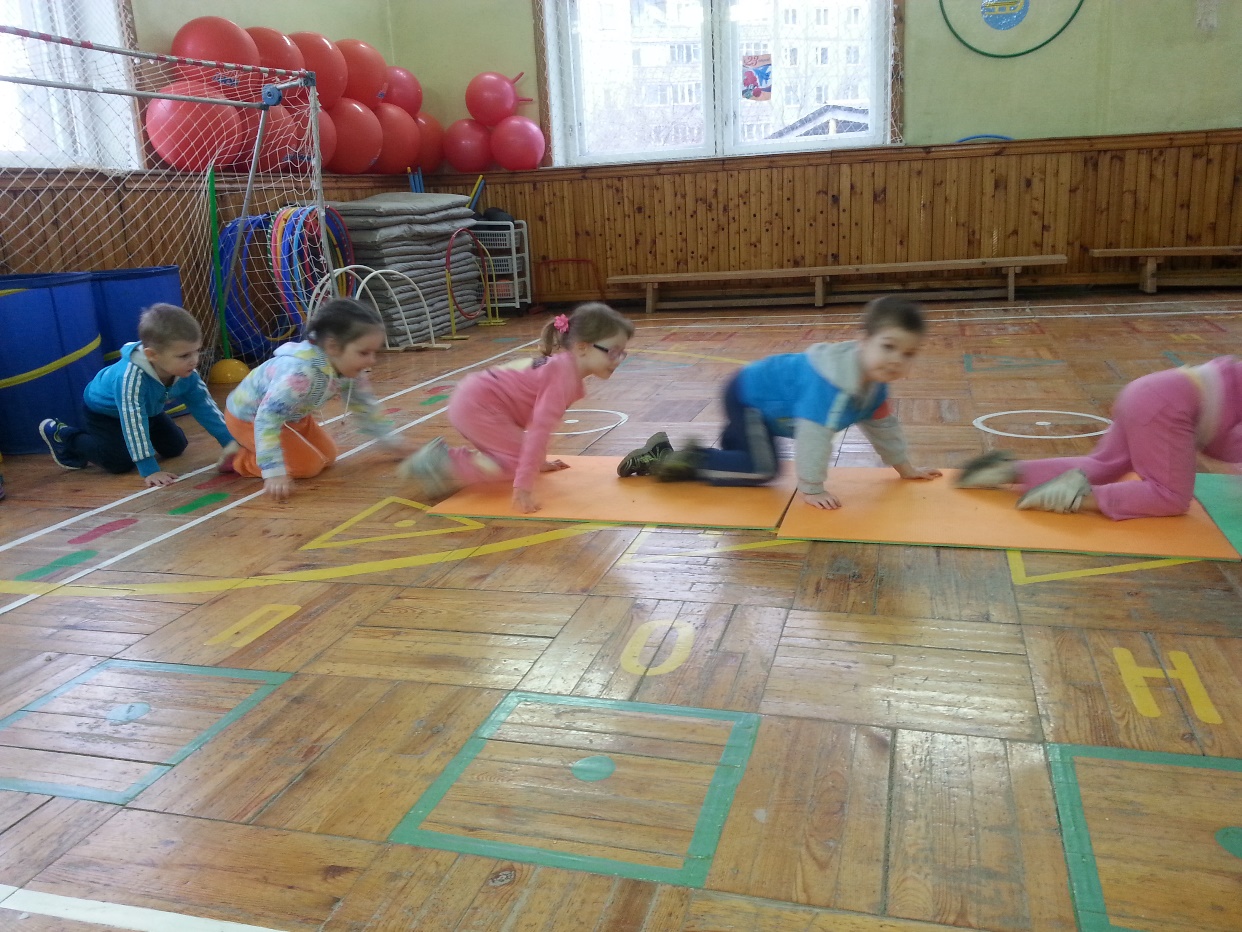 Зверята проходят
Курс обучения
Учатся ползать       
Они с увлечением
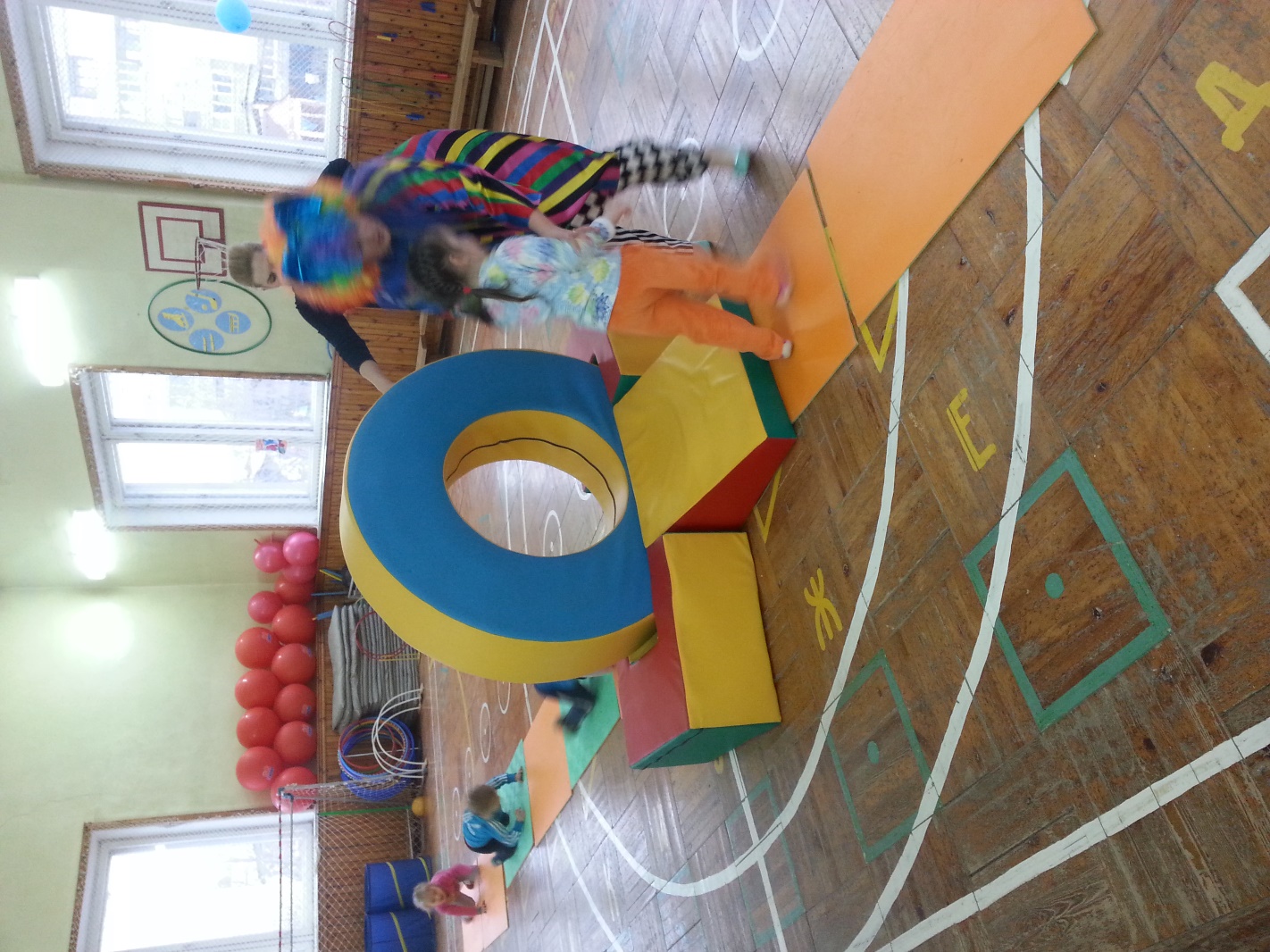 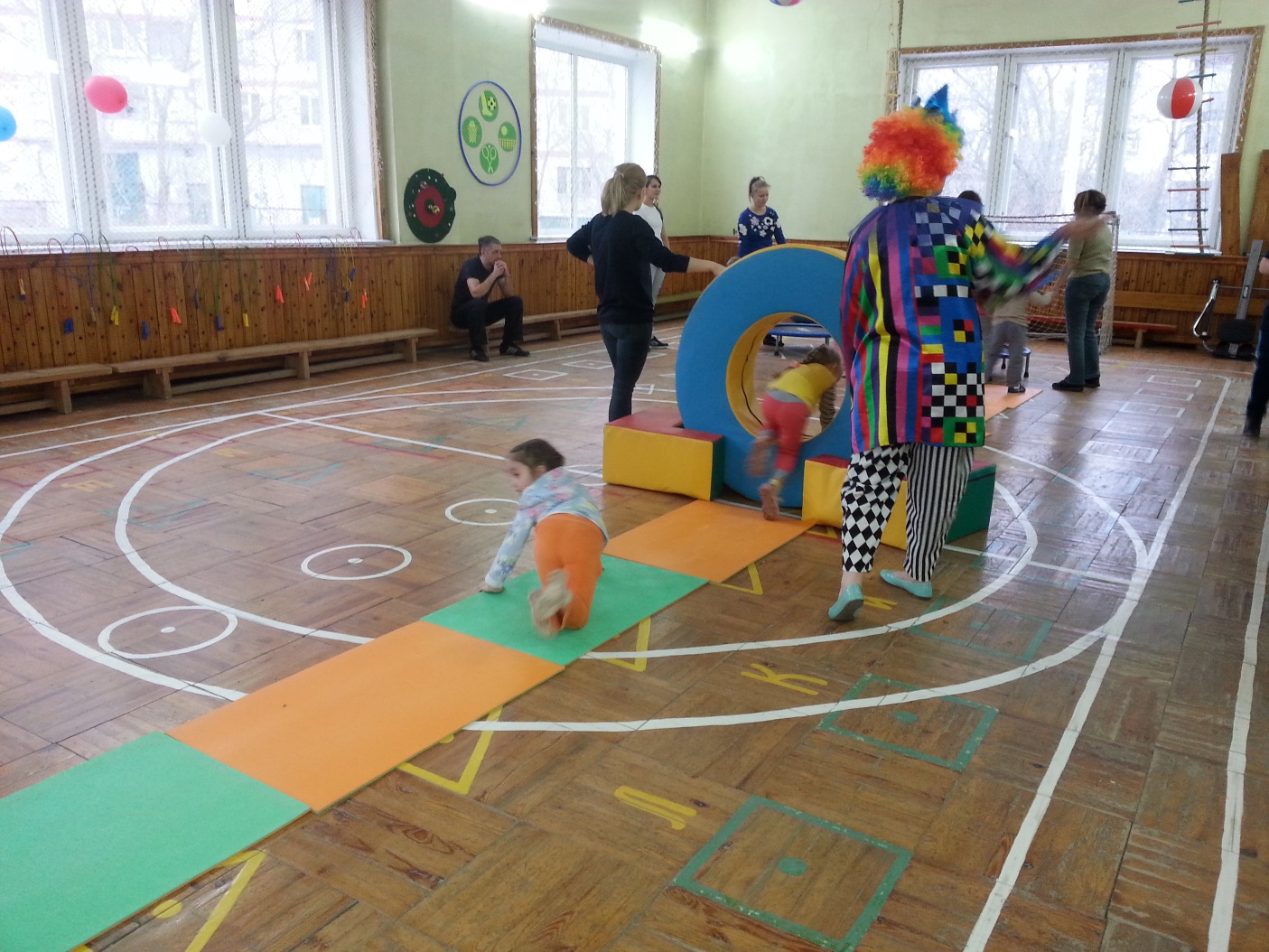 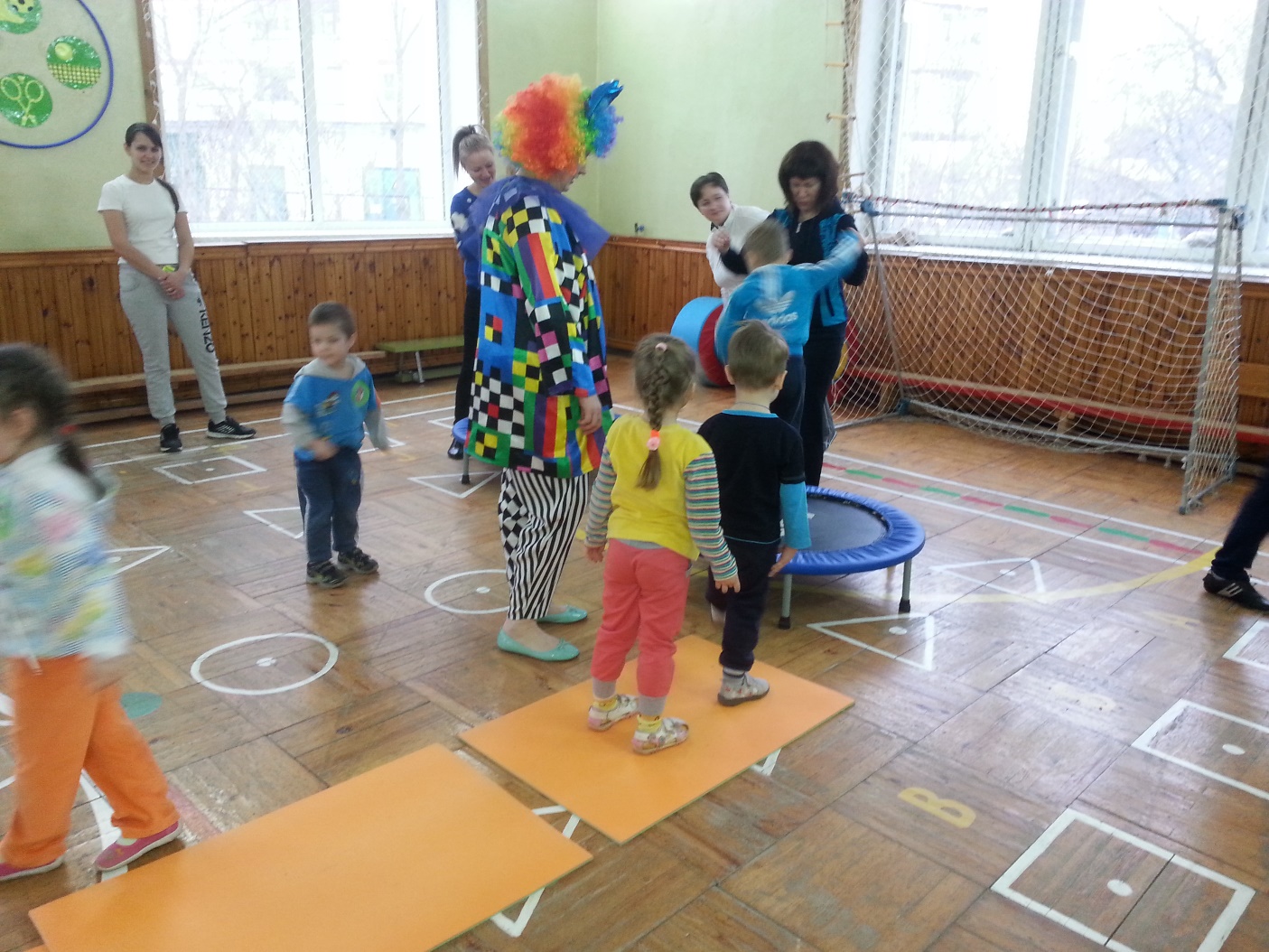 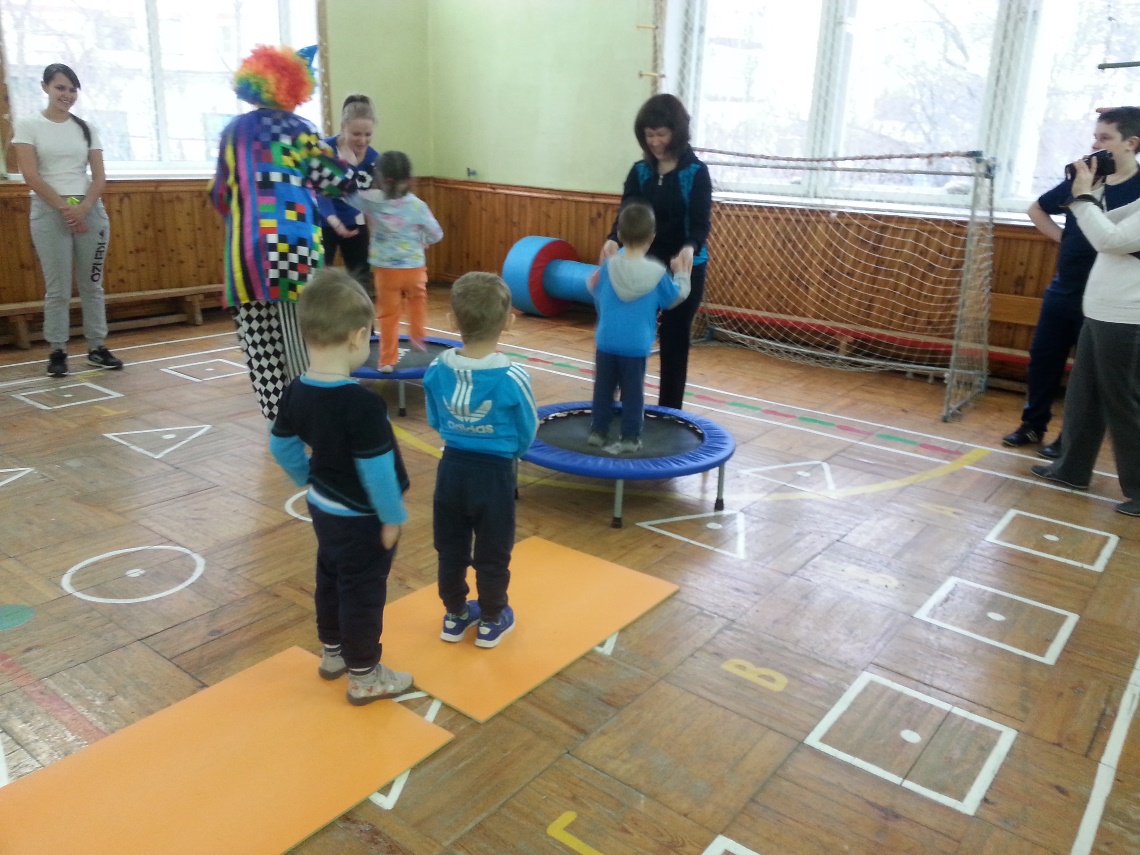 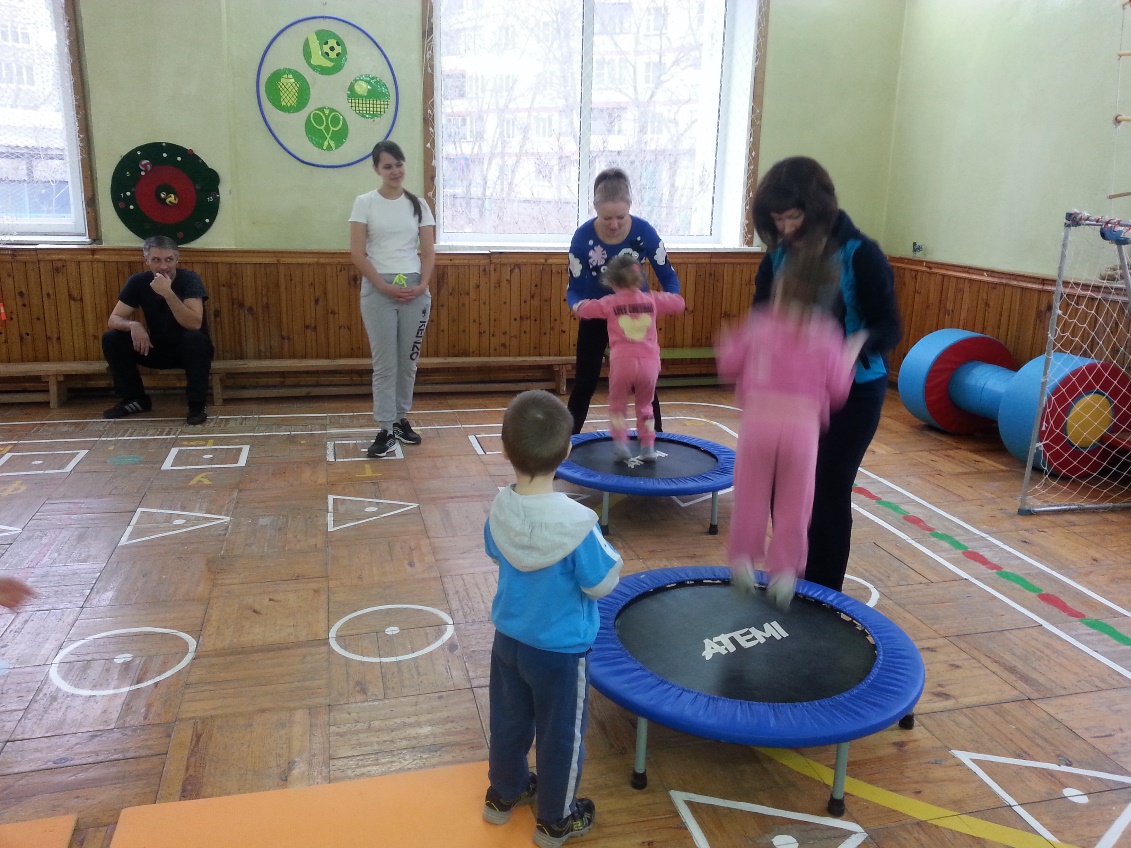 Мы умеем — ну а вы? —
Прыгать выше головы!
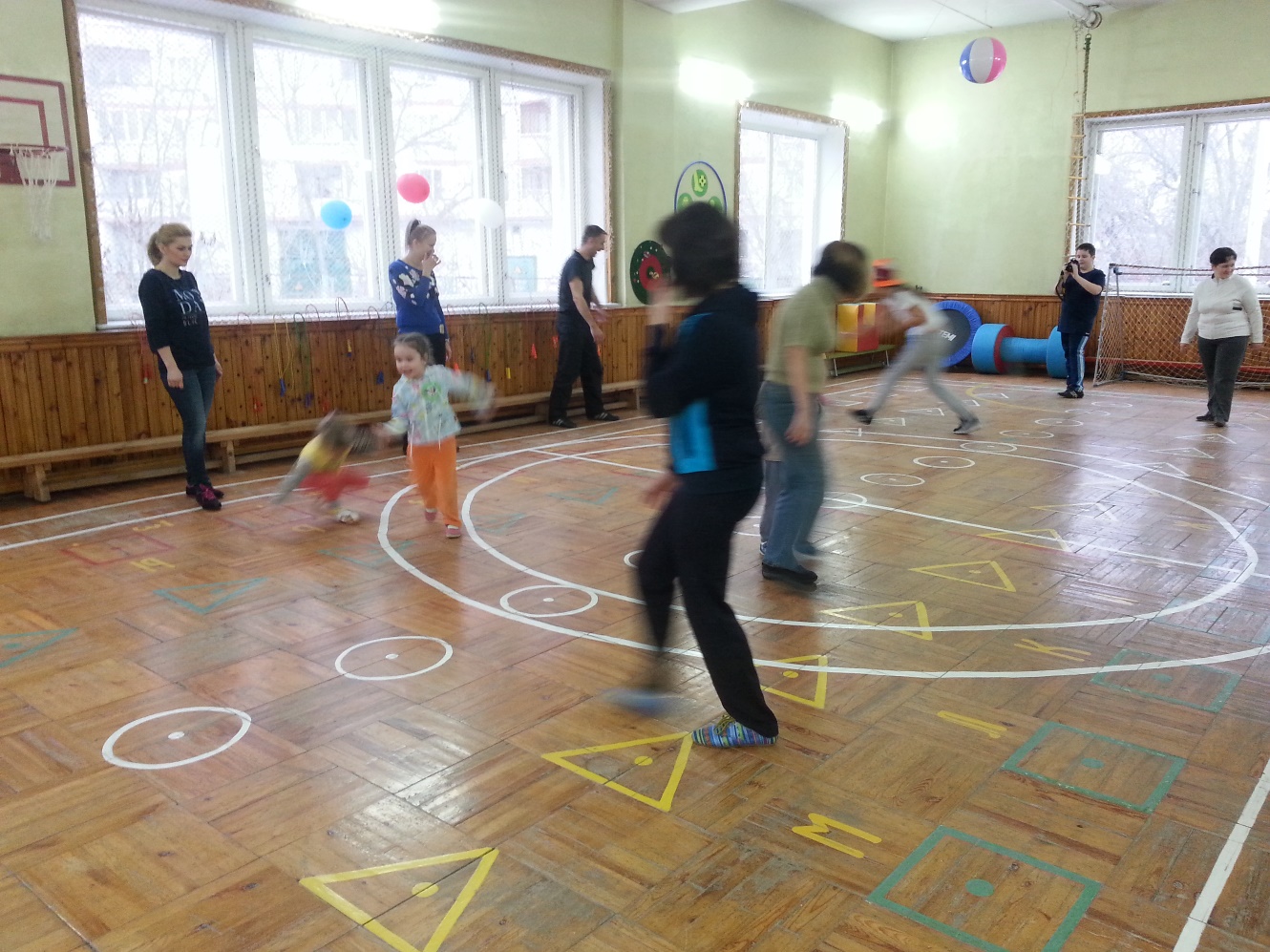 ПОДВИЖНАЯ ИГРА «ВЕСЕЛЫЙ КЛОУН»
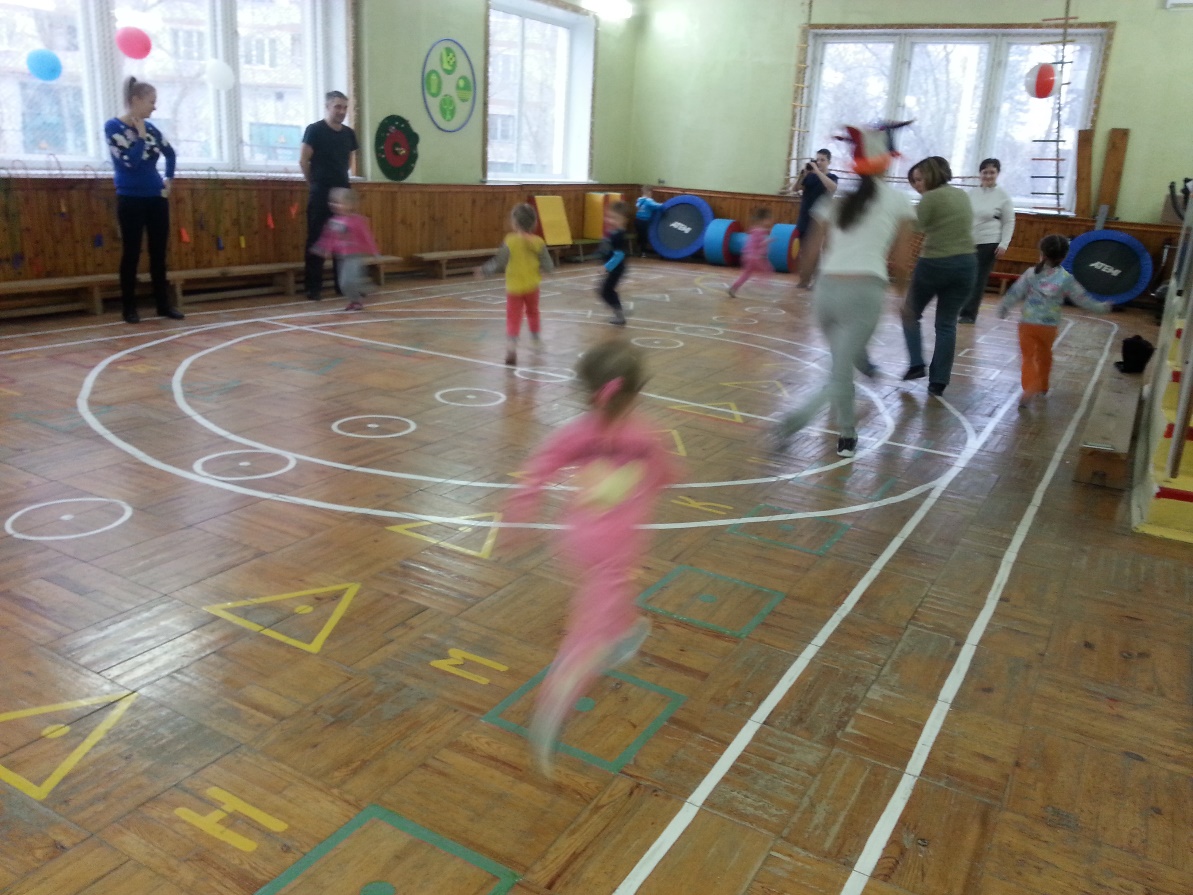 Мы веселые ребята любим бегать и скакать
Рыжий клоун с красным носом ,
Ты попробуй нас догнать
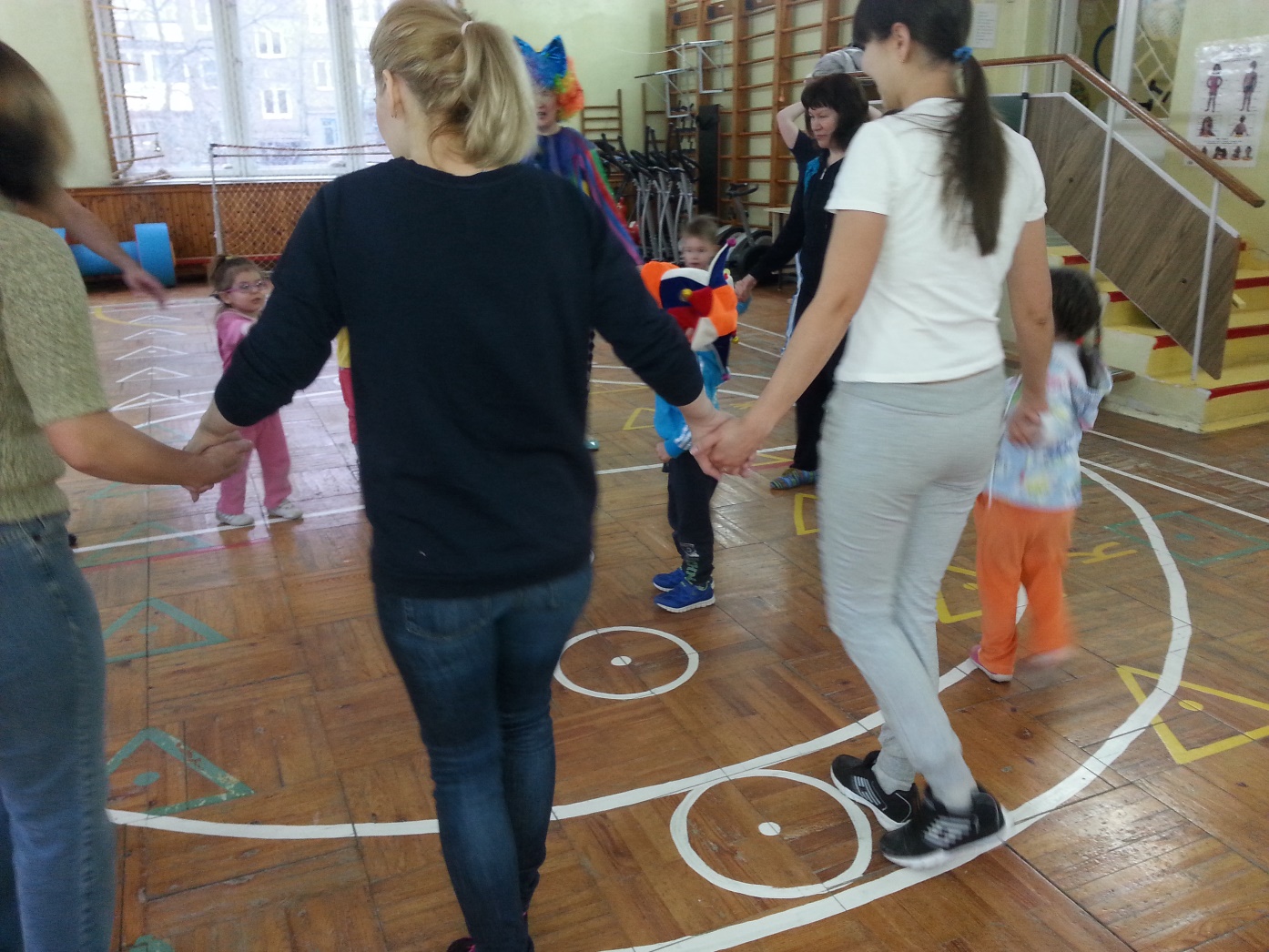 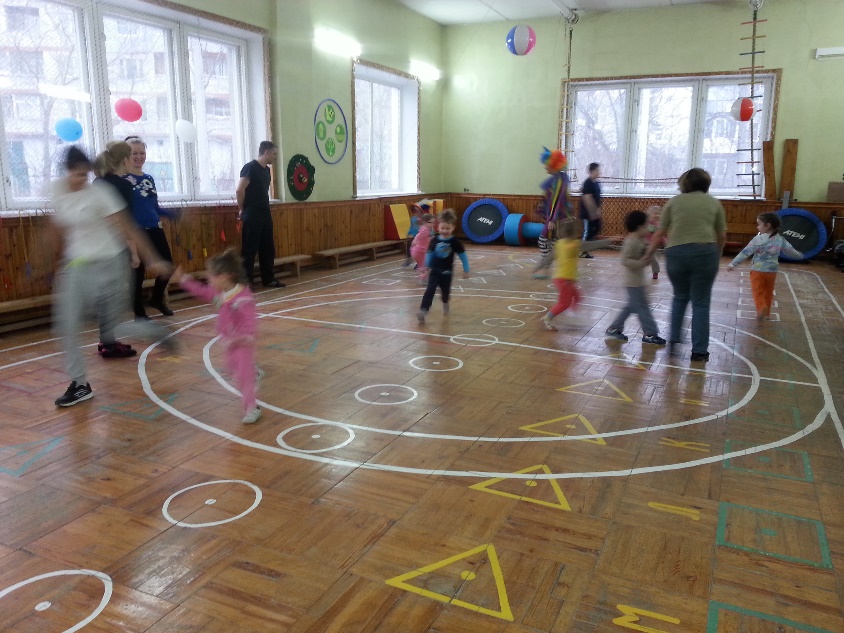 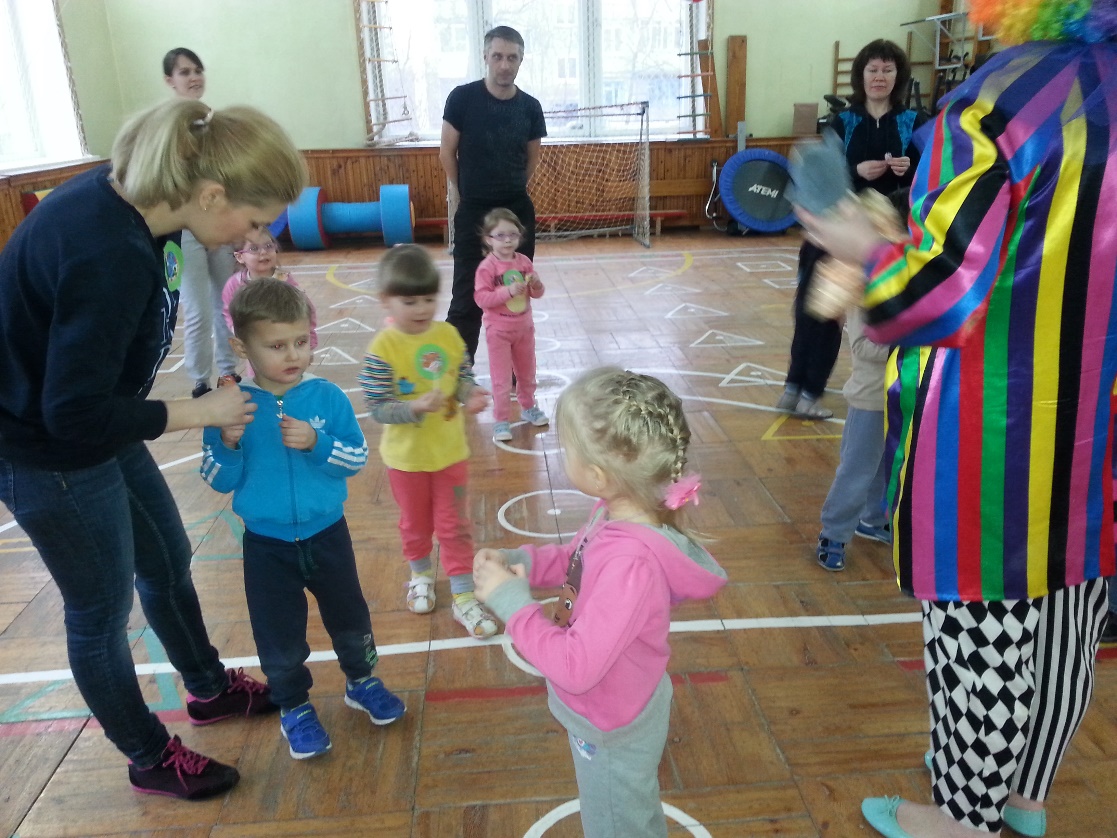 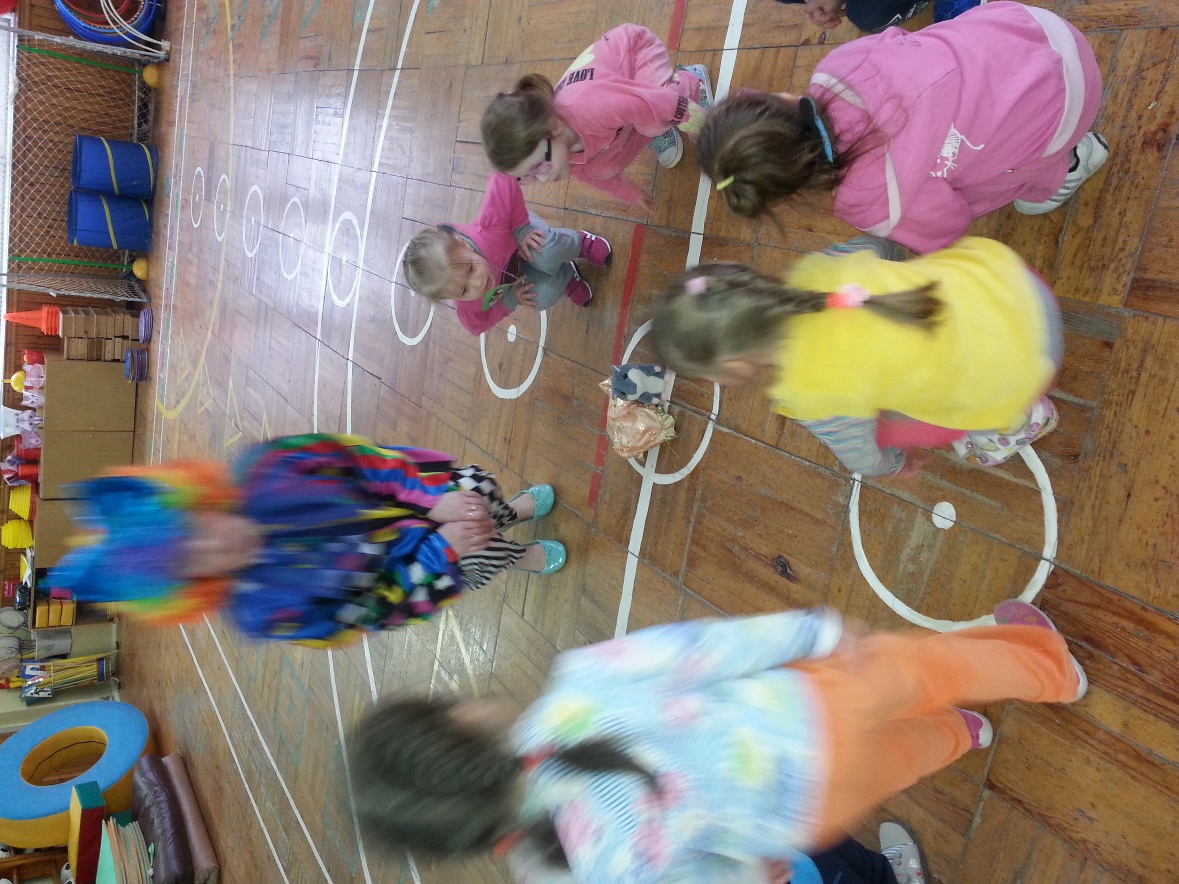 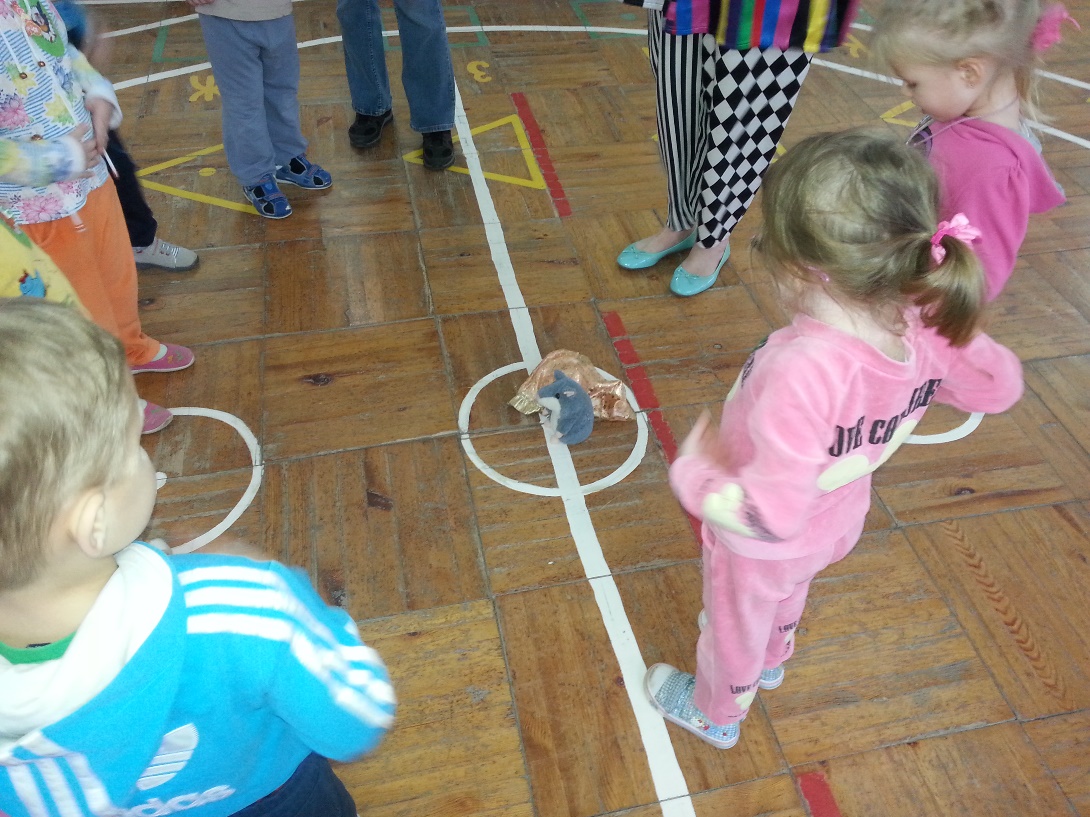 Дыхательная гимнастика
Хомка, хомка, хомячок
Полосатенький бочек
Хомка шел, шел, шел, 
Ничего не нашел .
Сел посидел и песенку запел
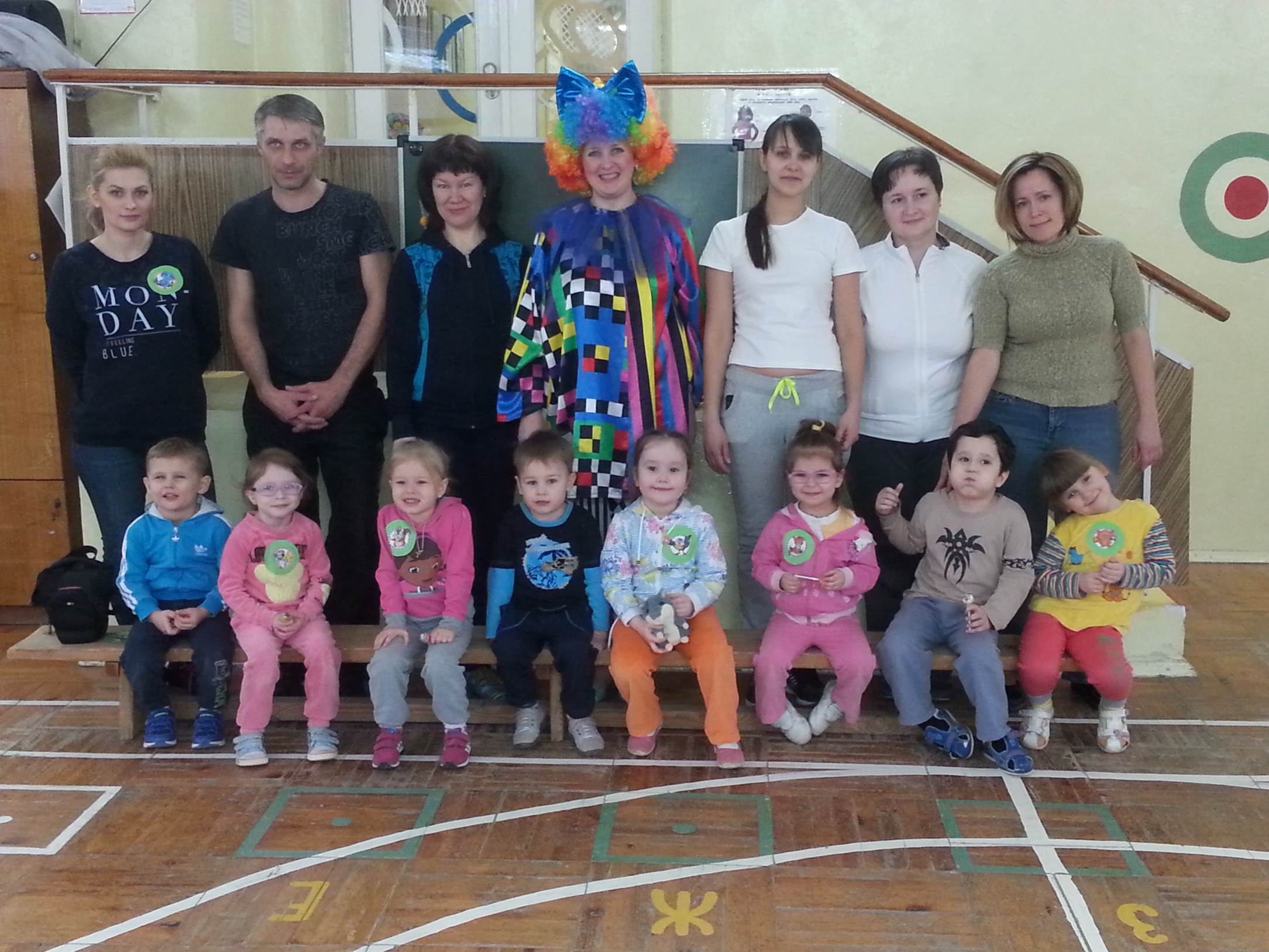 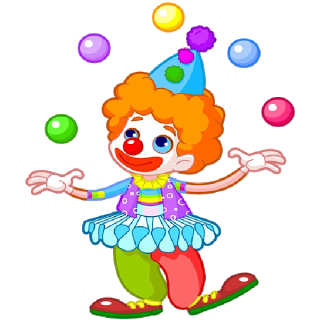